Describing me and others
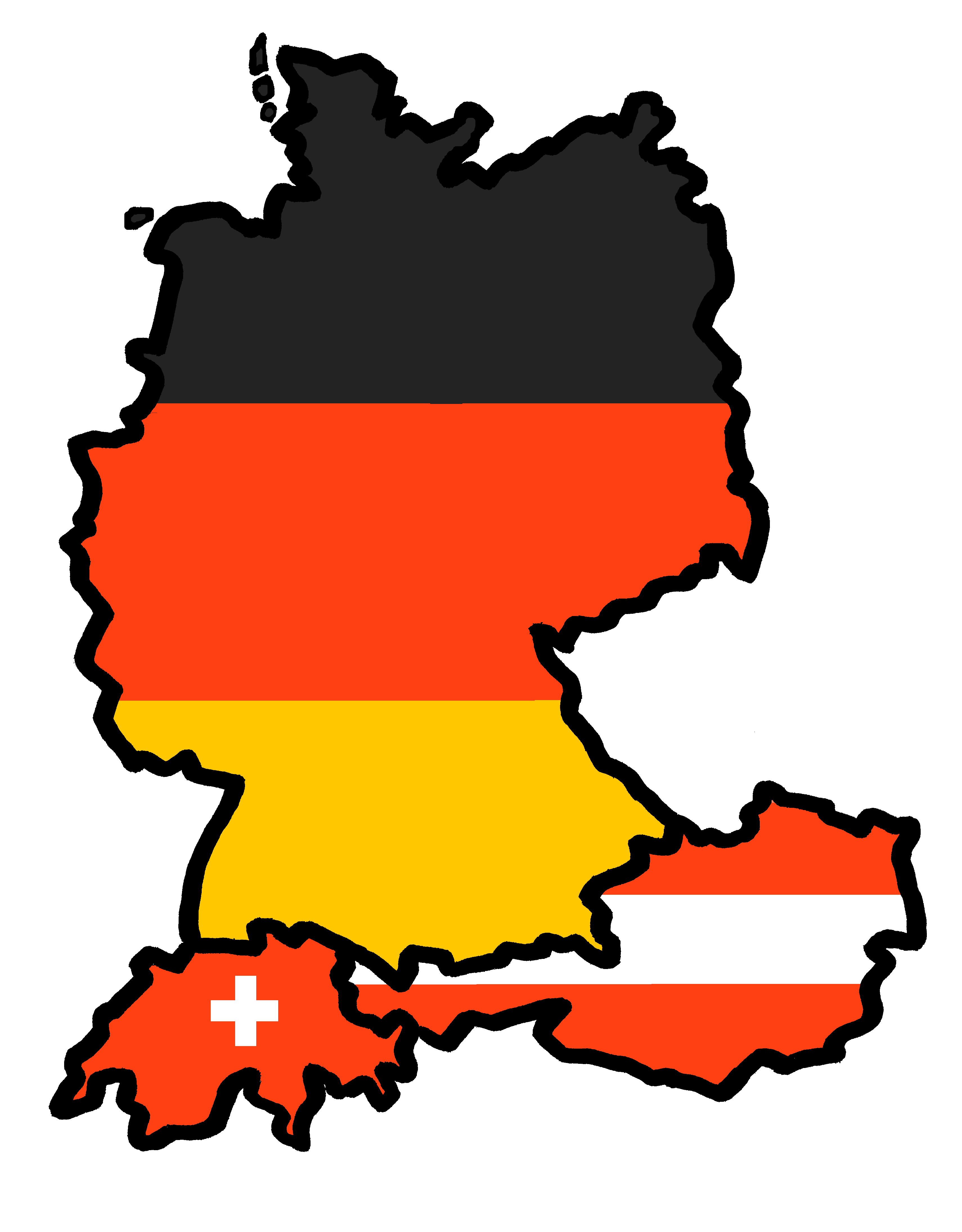 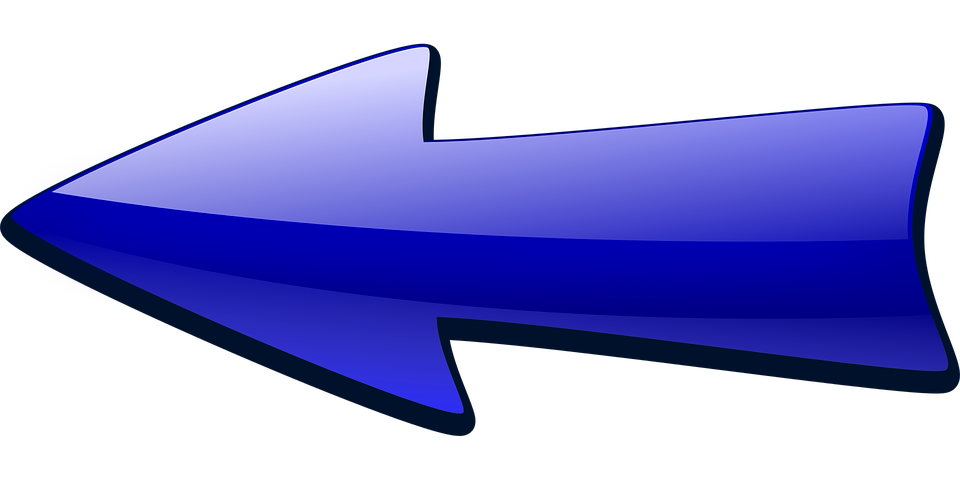 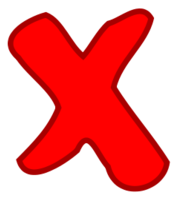 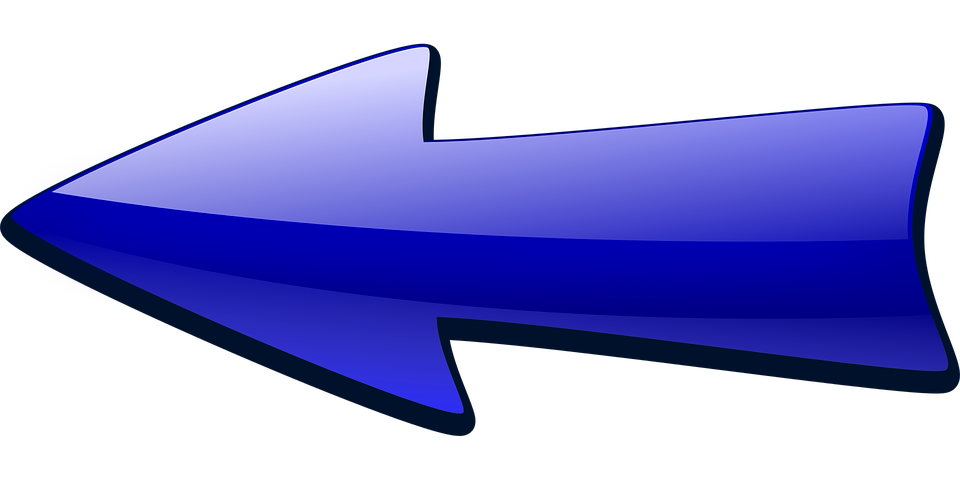 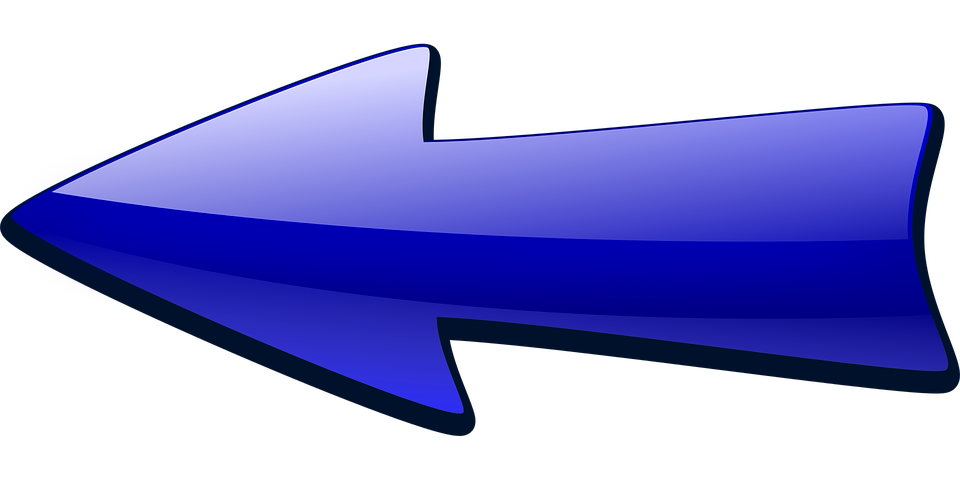 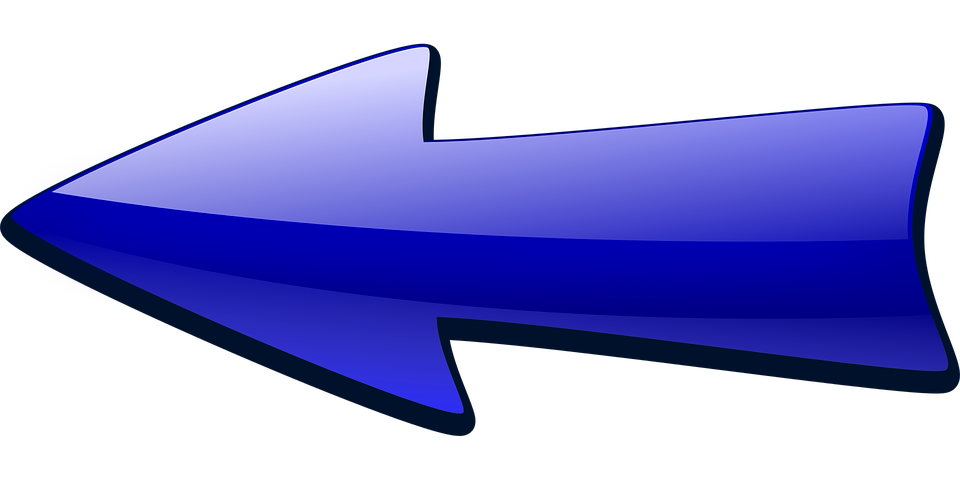 rot
Follow ups 1-5
Term 1 Week 9
[Speaker Notes: Artwork by Steve Clarke. Pronoun pictures from NCELP (www.ncelp.org). All additional pictures selected from Pixabay and are available under a Creative Commons license, no attribution required.

Phonics:  
[w] Antwort [522] gewinnen [372]  ja [45] wahr [737] Wasser  [254] Welt [164] 

Vocabulary:
New words in bold: links [893] oben [417] rechts [829] unten [710]
Revisit 1: Ding [370] Farbe [1079] Ort [341]  Person [357] klar [239] oder [35]
Revisit 2: ich [10] er [15] sie [7] sein, bin, ist [4] da [239] hier [68]  Guten Tag [n/a] Hallo [1077] ja [45] nein [148]

Jones, R.L & Tschirner, E. (2019). A frequency dictionary of German: Core vocabulary for learners. London: Routledge.

The frequency rankings for words that occur in this PowerPoint which have been previously introduced in these resources are given in the SOW and in the resources that first
introduced and formally re-visited those words. 
For any other words that occur incidentally in this PowerPoint, frequency rankings will be provided in the notes field wherever possible.]
Follow up 1: Sag die Wörter.
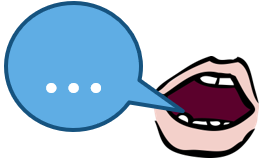 aussprechen
Auf Wieder-sehen [goodbye]
der Wind
[wind]
wann?
[when]
der Wagen
[cart, car]
die Welt
[world]
60
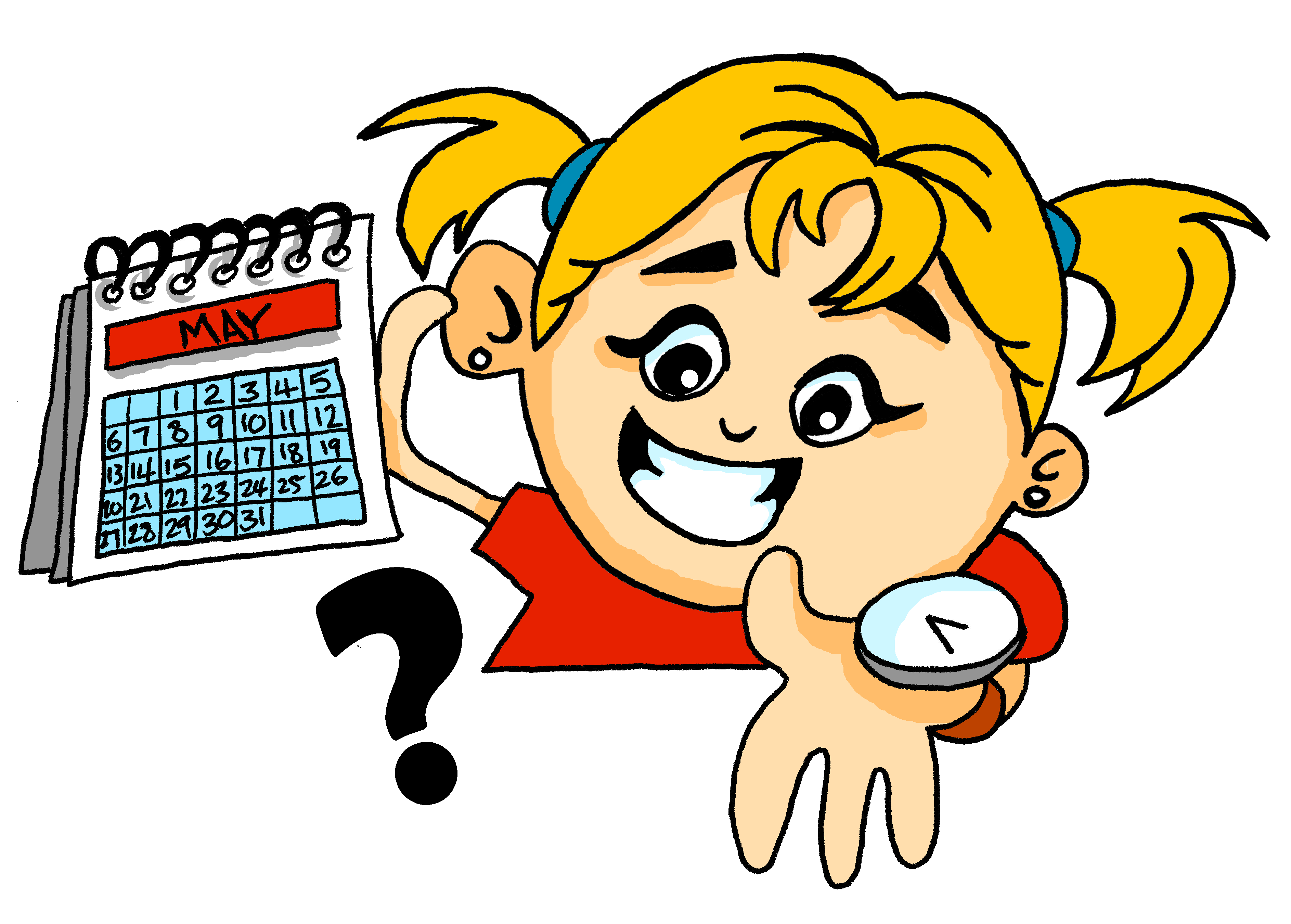 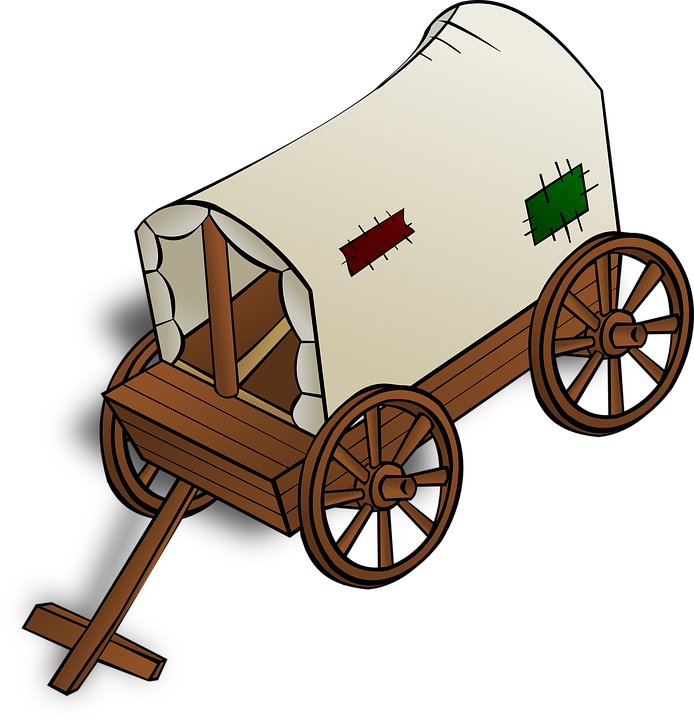 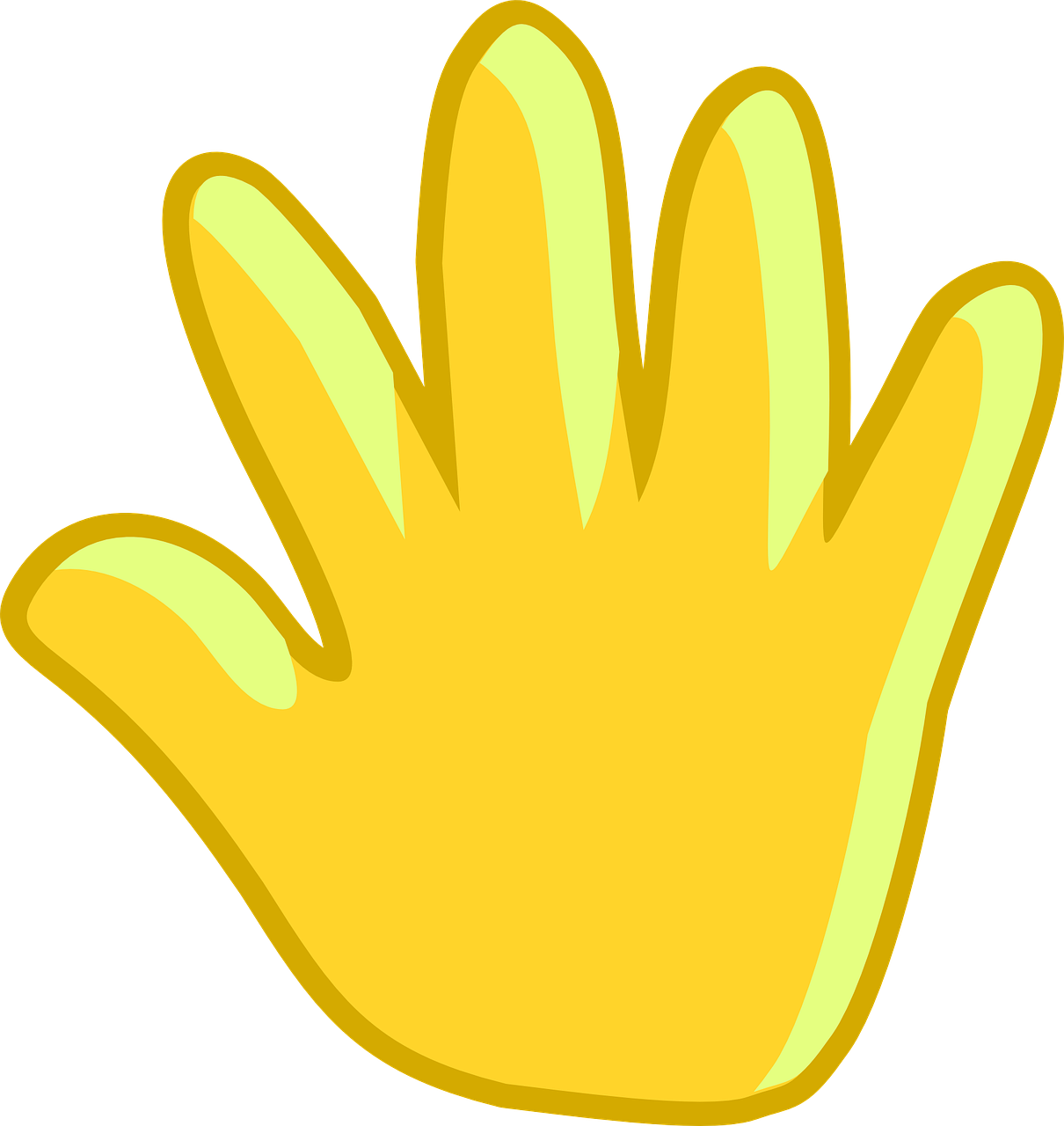 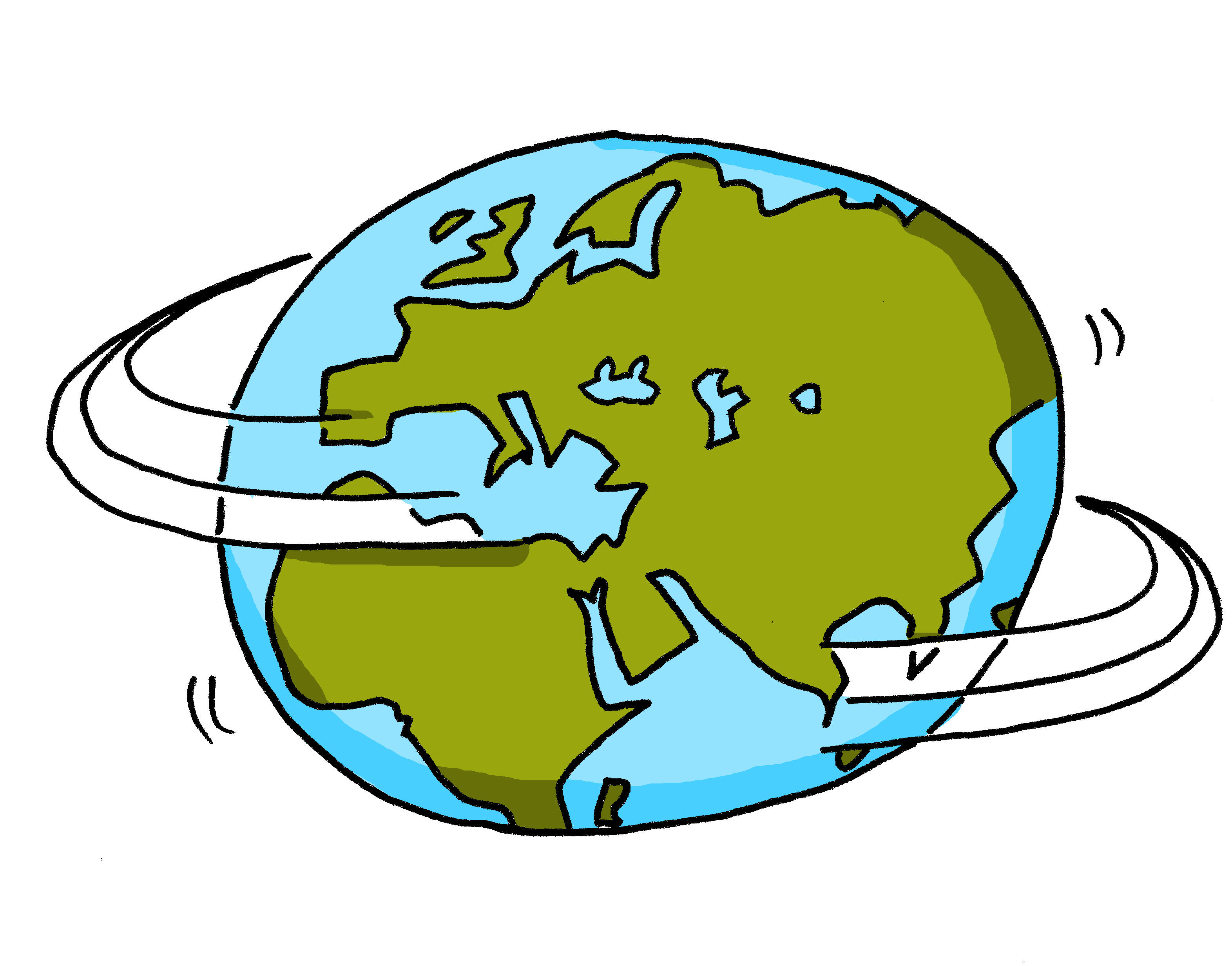 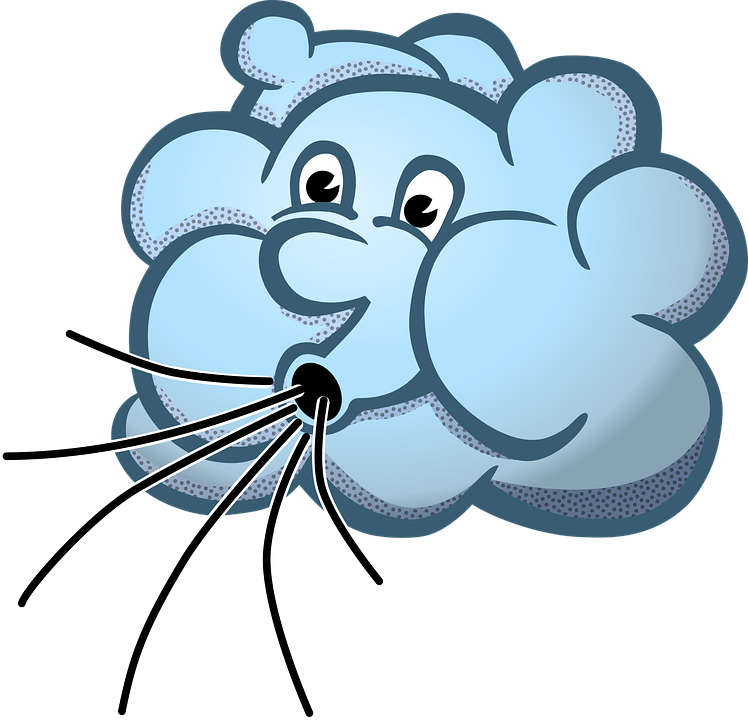 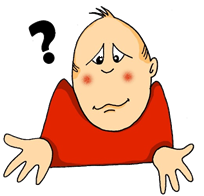 wo?
[where]
West
[West]
wie?
[how?]
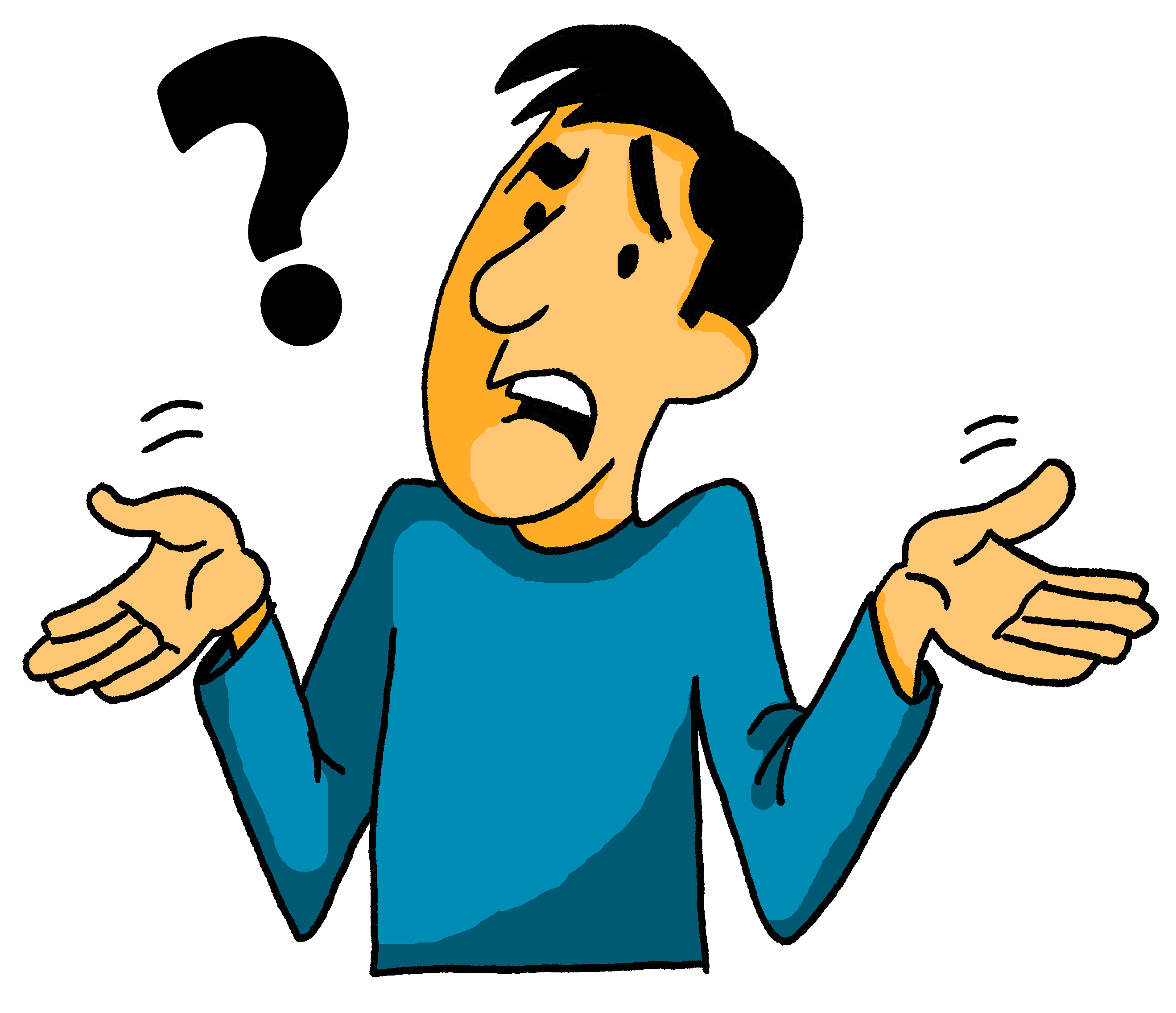 warum?  [why?]
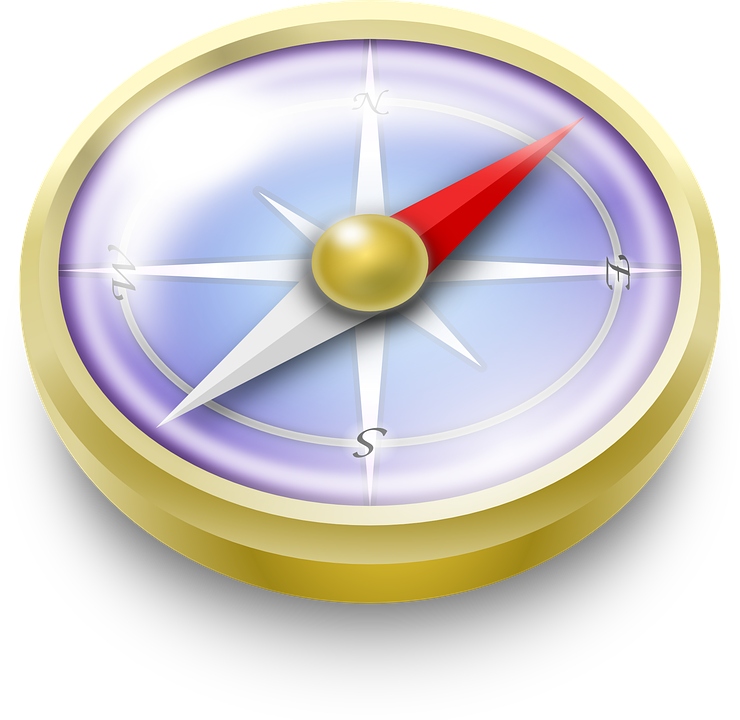 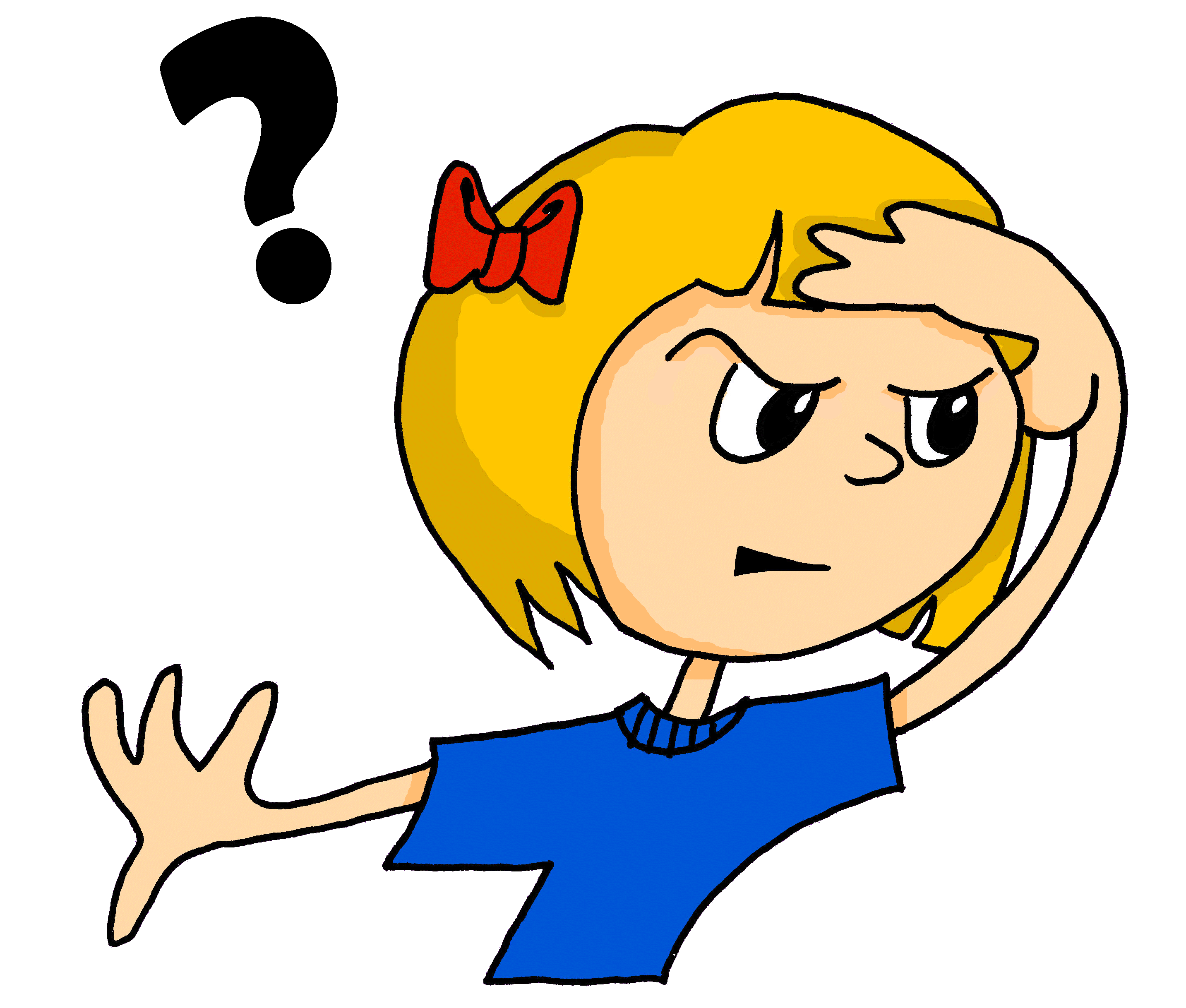 S
die
Schw-ester
[sister]
warm [warm]
der Winter
[winter]
der Wald
[woods]
das Gewitter [thunder storm]
was?
[what?]
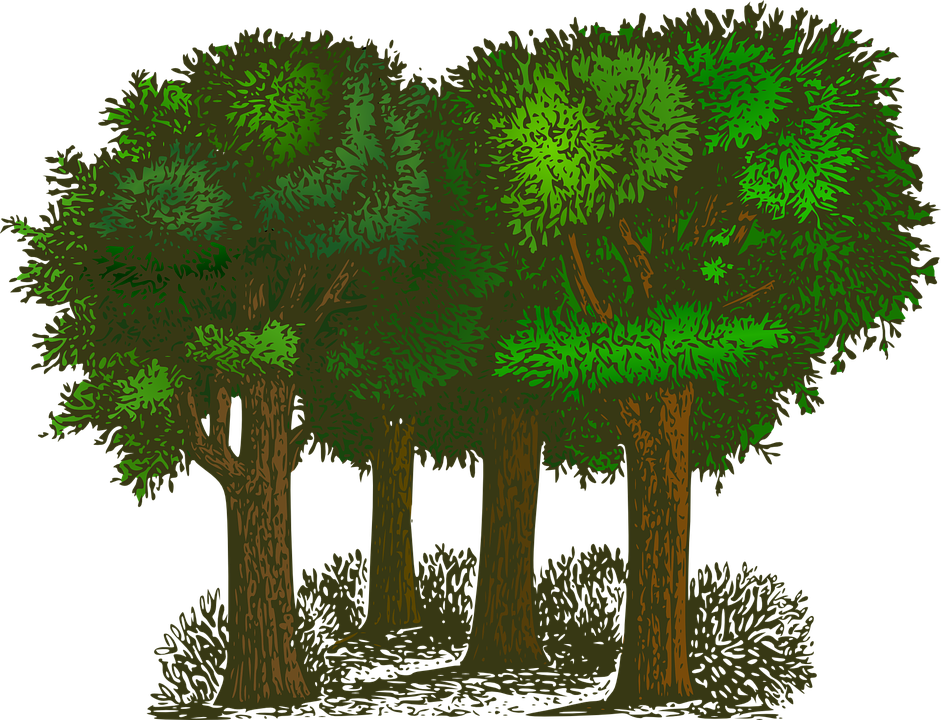 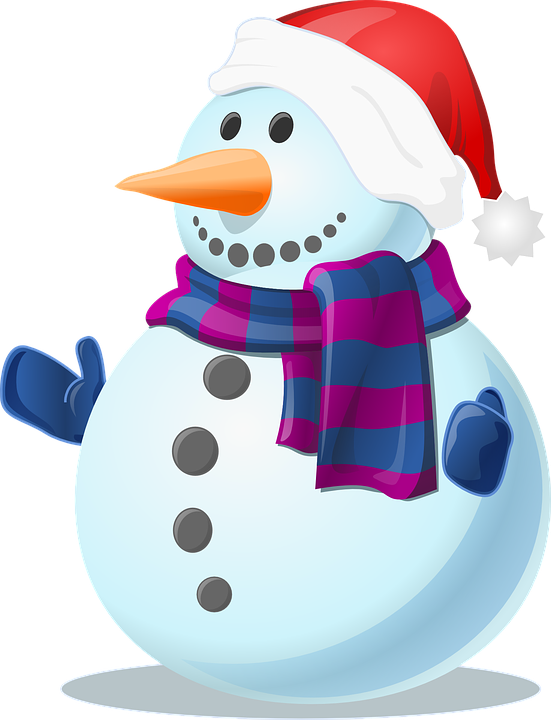 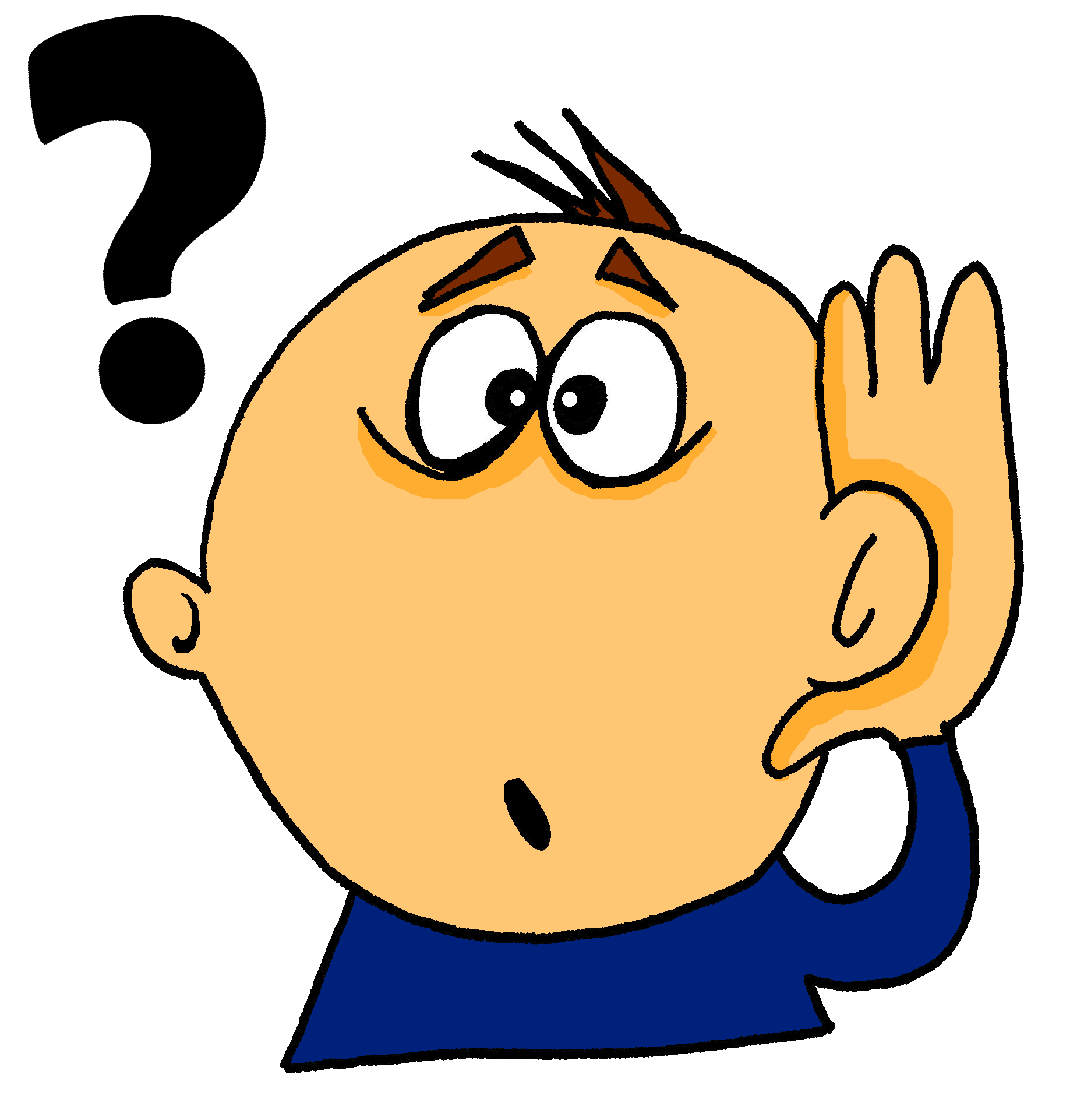 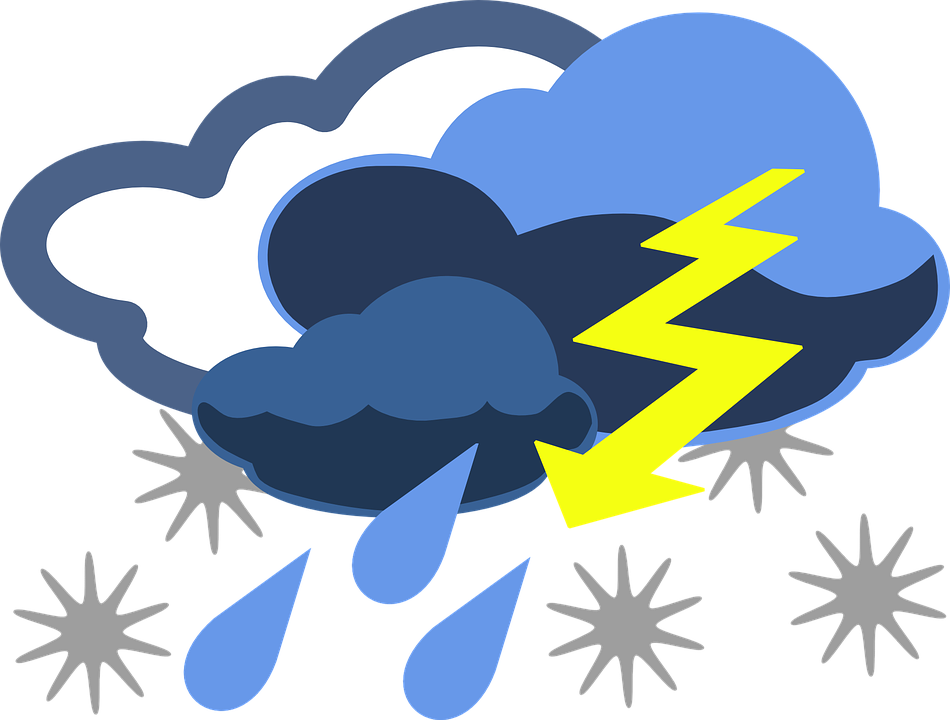 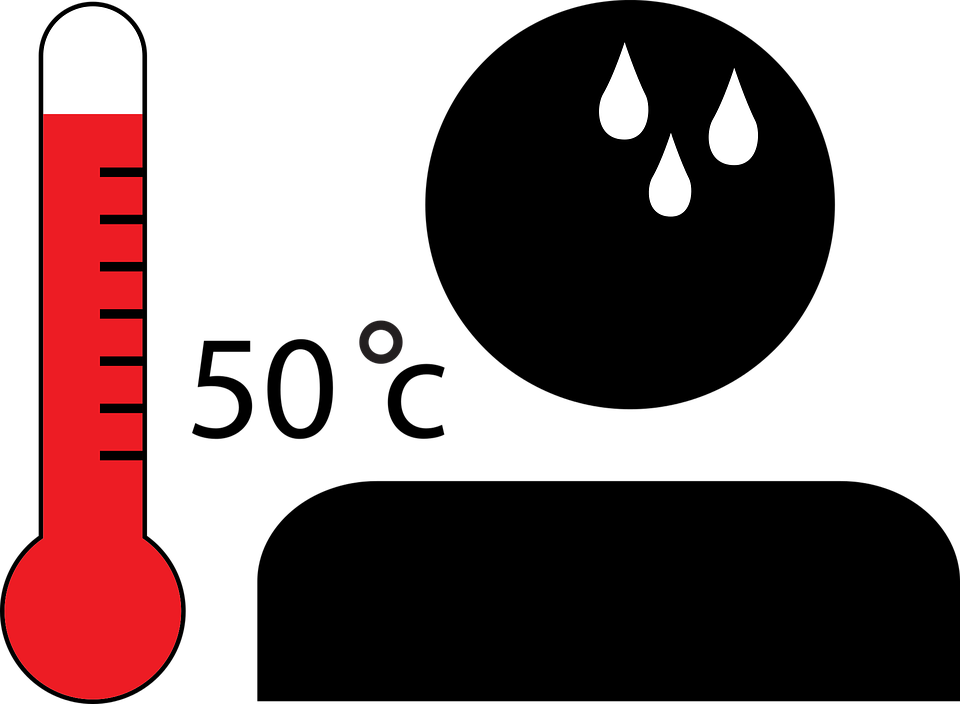 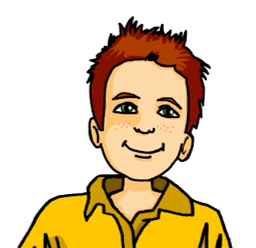 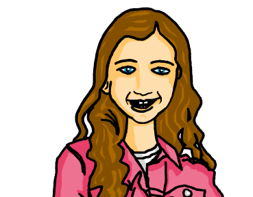 0
START
[Speaker Notes: Timing: 5 minutes 

Aim: to practise applying knowledge of [w] to known and unknown words.

Procedure:1. Start the timer. Pupil A tries to read aloud all of the words within the 60 seconds allowed.  
2. Pupil B listens. If Pupil A says mistake, Pupil B can direct him/her to start again from the beginning.3. They swap roles and repeat the task.
4. Click to reveal the worlds and pictures.

Vocabulary:
Gewitter [>5009] Schwester [974] Wagen [1175] Wald [1028] wann [657] warm [1281] warum [192] Welt [164] west [1010] Wind [1124] Winter [1206]

Jones, R.L & Tschirner, E. (2019). A frequency dictionary of German: Core vocabulary for learners. London: Routledge.]

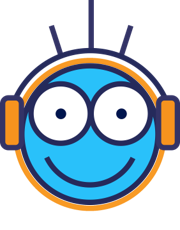 Schreib auf Deutsch. [1/5]
Follow up 2
hören
Das ist _______ ___ ________.
nicht
Person
die
1
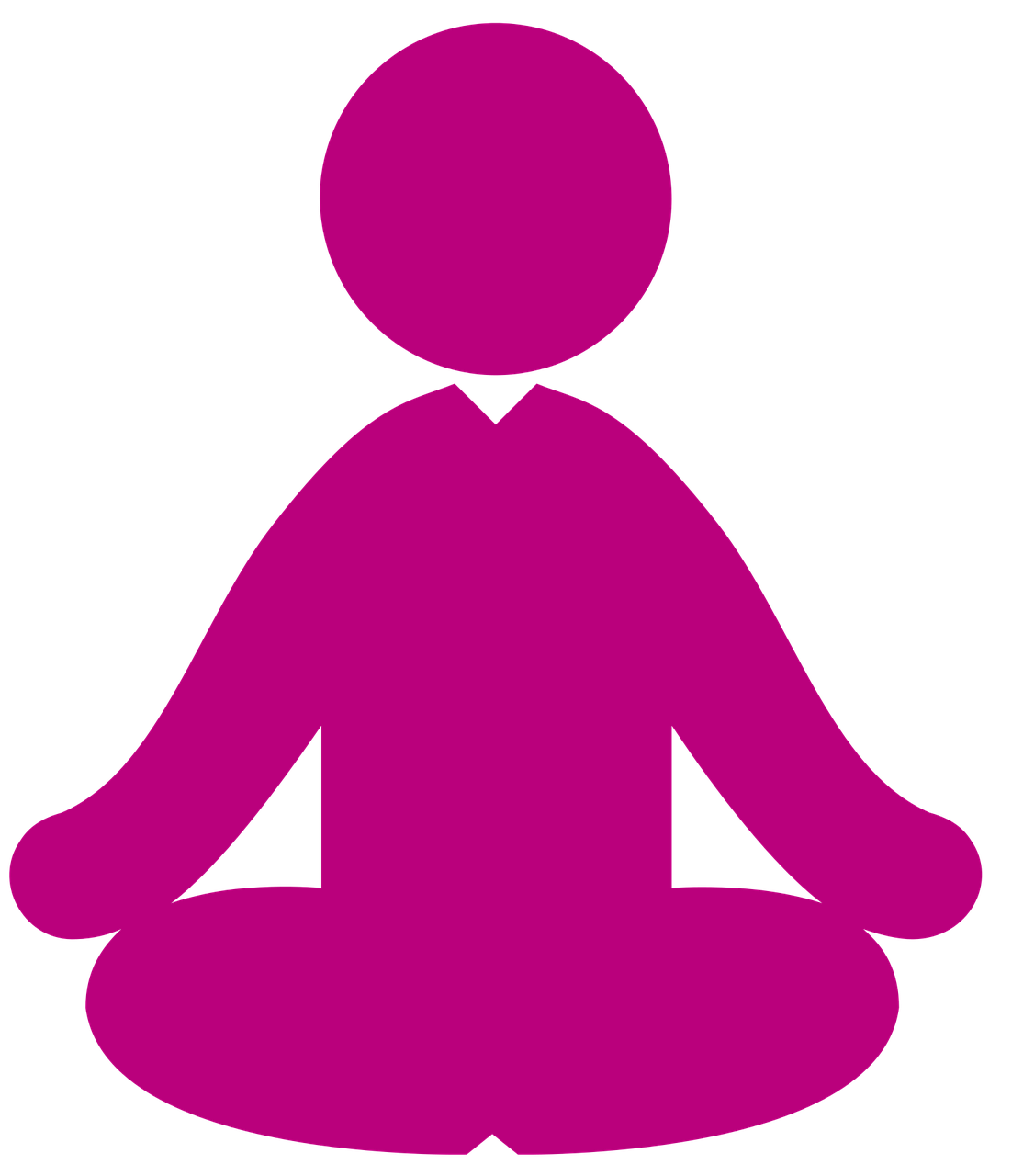 3
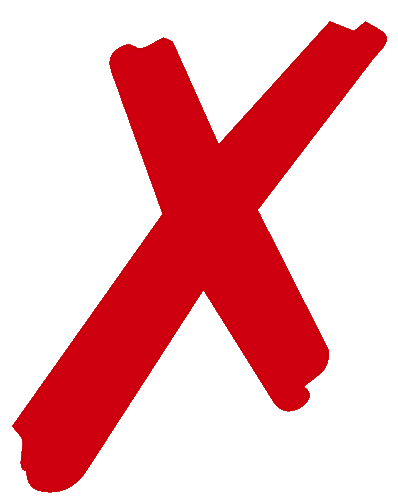 2
1
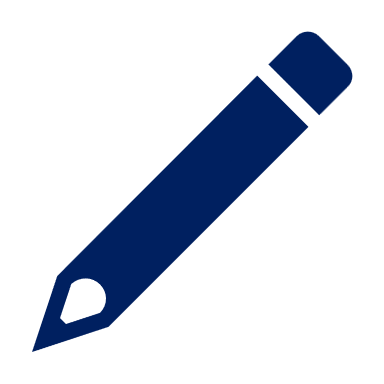 Schreib!
[Speaker Notes: Timing: 5 minutes (5 slides)

Aim: to practise dictation of previously-taught words in short, simple sentences.

Procedure:
Complete this first slide with pupils to model the activity.
Tell students this is a delayed dictation activity. They will hear a sentence out loud twice and they will have to retain the three missing words in their working memory (picturing it in their heads!) for 3 seconds.  
Note: they can choose to use the help on the board or turn away to do the full sentence without looking – encourage students to choose their own level of challenge. 
Click the audio button to hear the audio. Click to start timer once you’ve played the sentence twice.
Once the time is up, the instruction ‘Schreib’ will come up and they need to write the whole sentence or the missing three words.
Click to reveal the words.
Elicit the English meaning from pupils.
Repeat steps 4-7 with the remaining 4 slides.

Transcript:Das ist nicht die Person.]

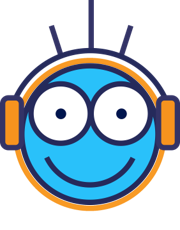 Schreib auf Deutsch. [2/5]
Follow up 2
hören
Der Ort  ___ _____ _______.
rechts
ist
nicht
2
3
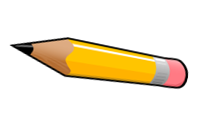 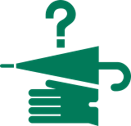 2
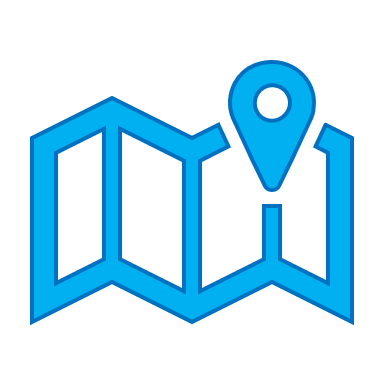 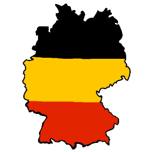 1
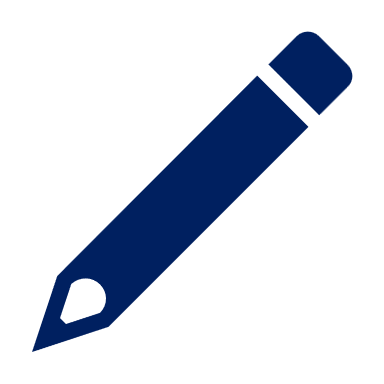 Schreib!
[Speaker Notes: [2/5]

Transcript:Der Ort ist nicht rechts.]

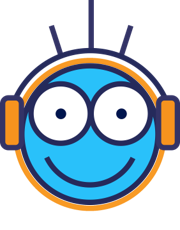 Schreib auf Deutsch. [3/5]
Follow up 2
hören
Das Ding  ___ _____ _______.
nicht
unten
ist
3
3
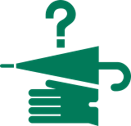 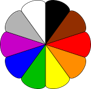 2
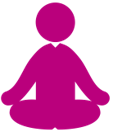 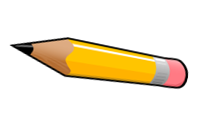 1
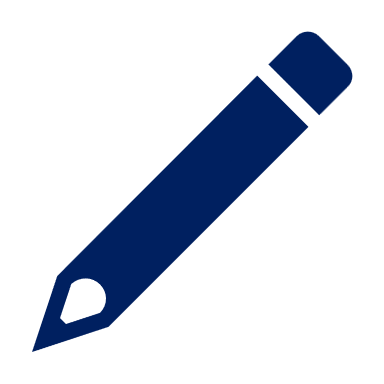 Schreib!
[Speaker Notes: [3/5]

Transcript:Das Ding ist nicht unten.]

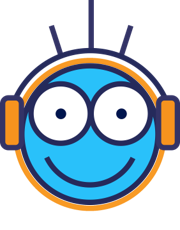 Schreib auf Deutsch. [4/5]
Follow up 2
hören
Ich ___ _____ _______.
rechts
oben
bin
4
3
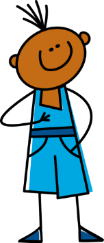 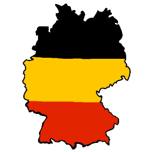 2
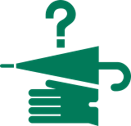 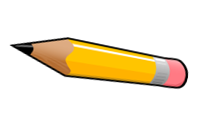 1
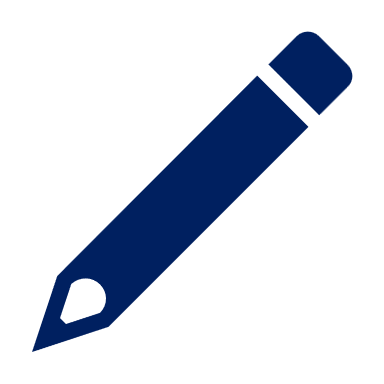 Schreib!
[Speaker Notes: [4/5]

Transcript:
Ich bin oben rechts]

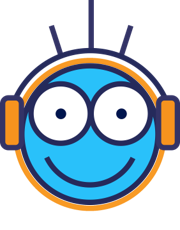 Schreib auf Deutsch. [5/5]
Follow up 2
hören
Das ___ _____ _______.
klar
ist
nicht
5
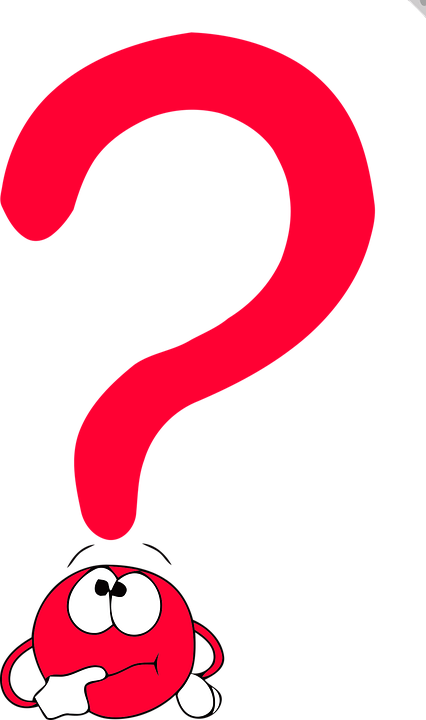 3
2
1
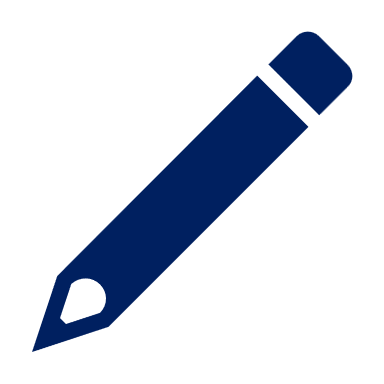 Schreib!
[Speaker Notes: [5/5]

Transcript:Das ist nicht klar.]
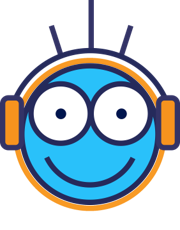 Hör zu. Was ist das? Was ist das nicht?
Follow up 3
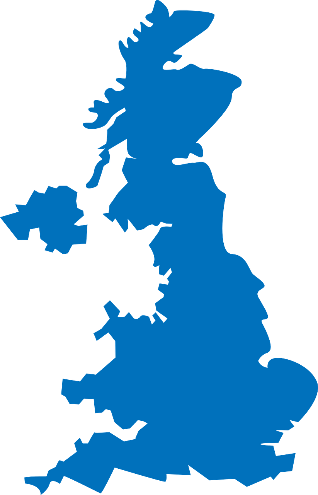 Schreib A oder B.
hören
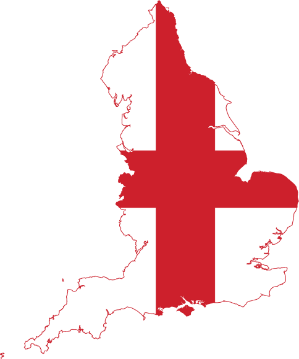 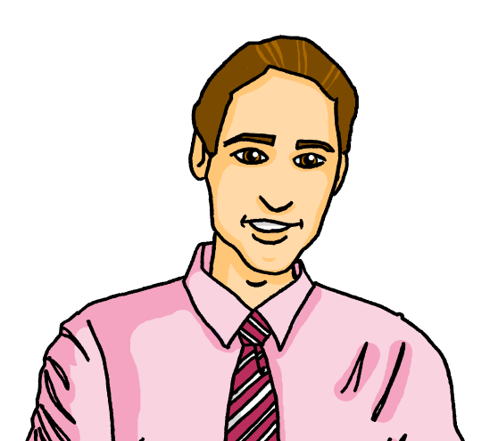 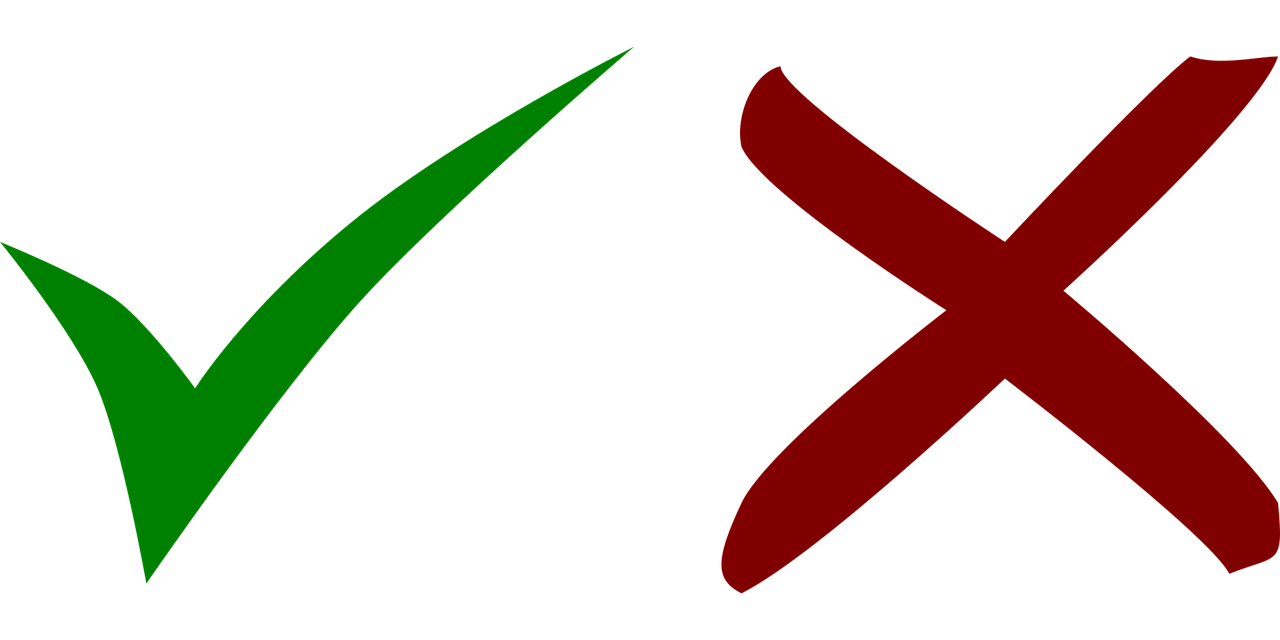 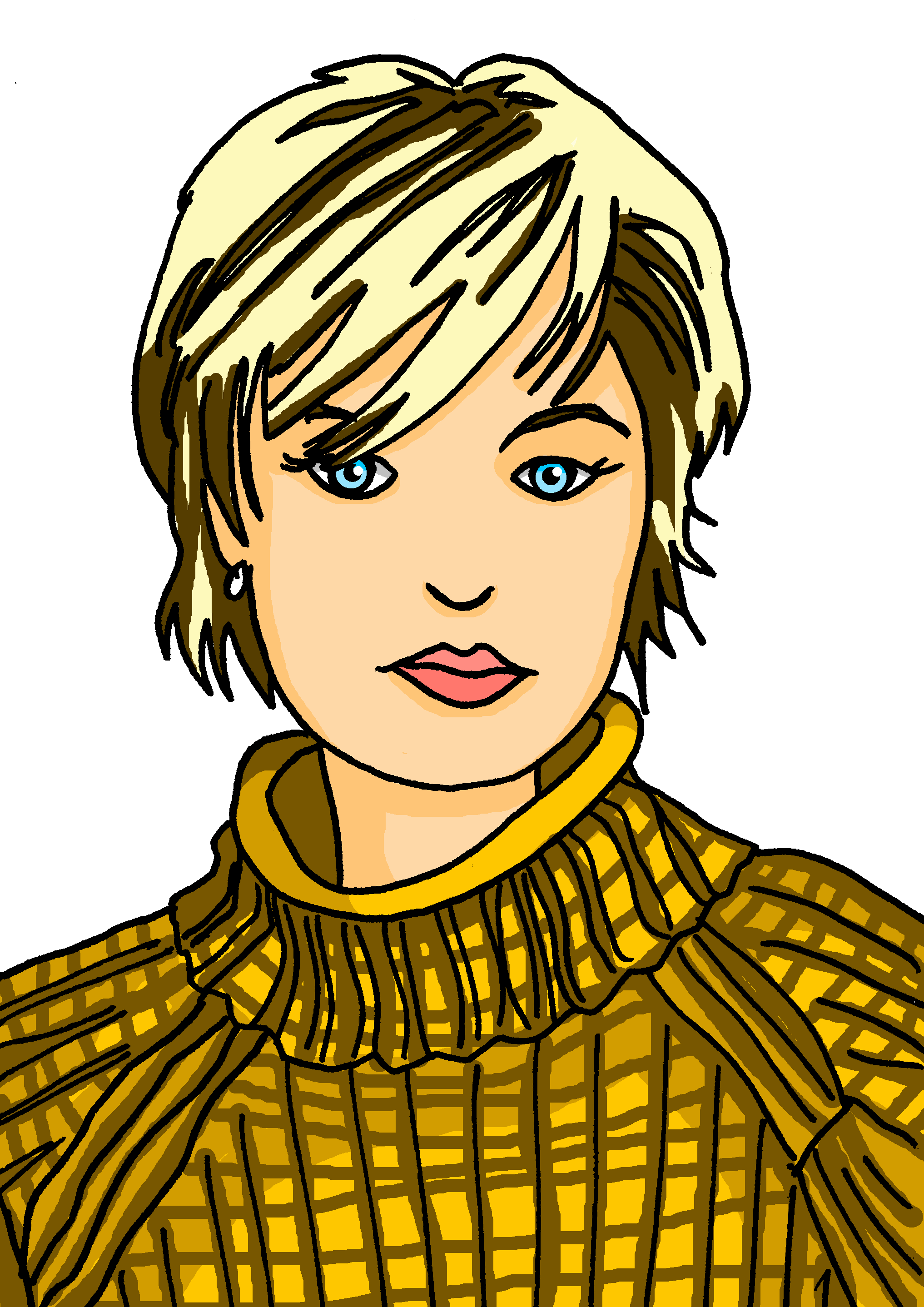 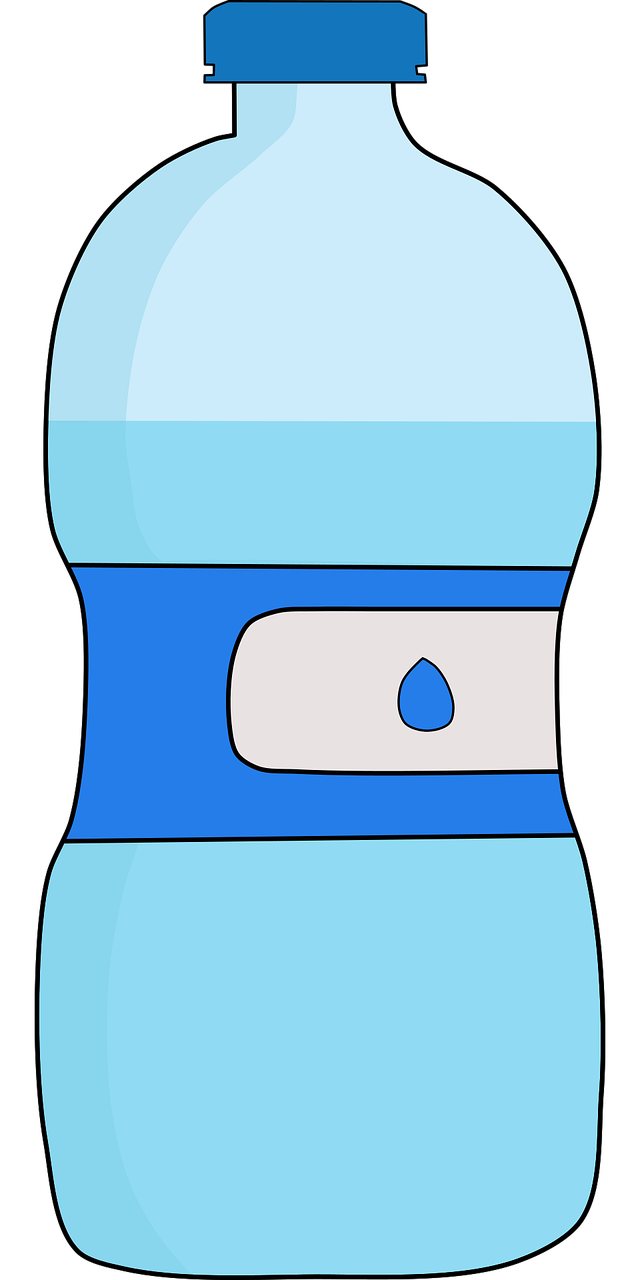 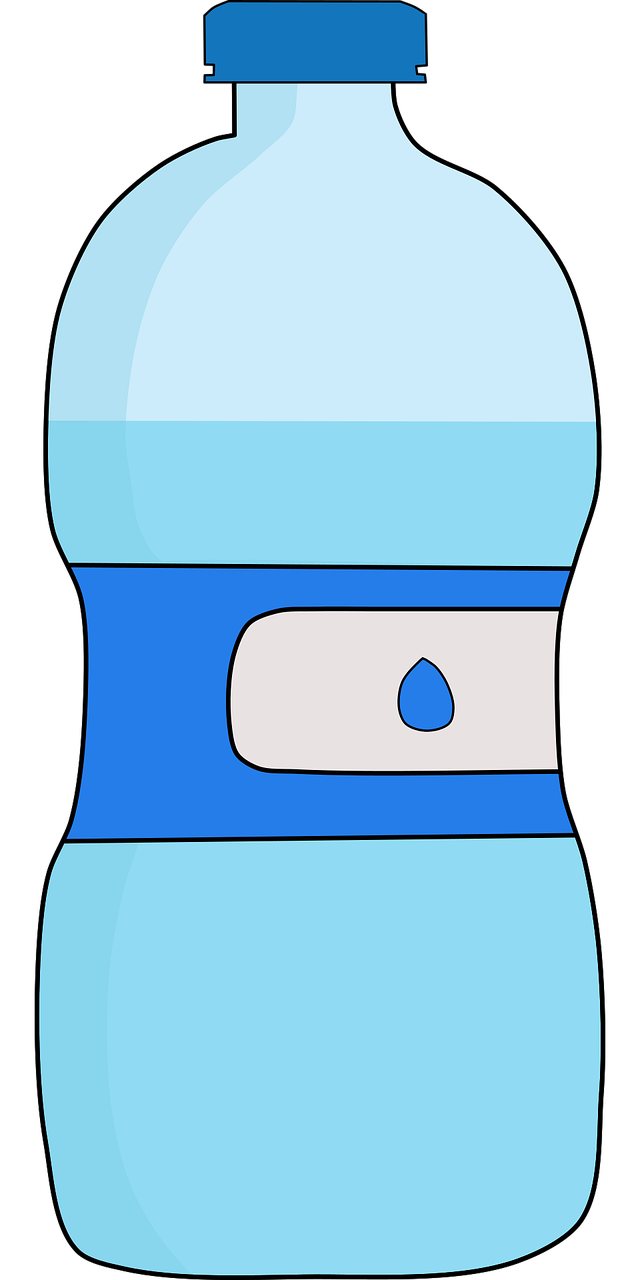 1
4
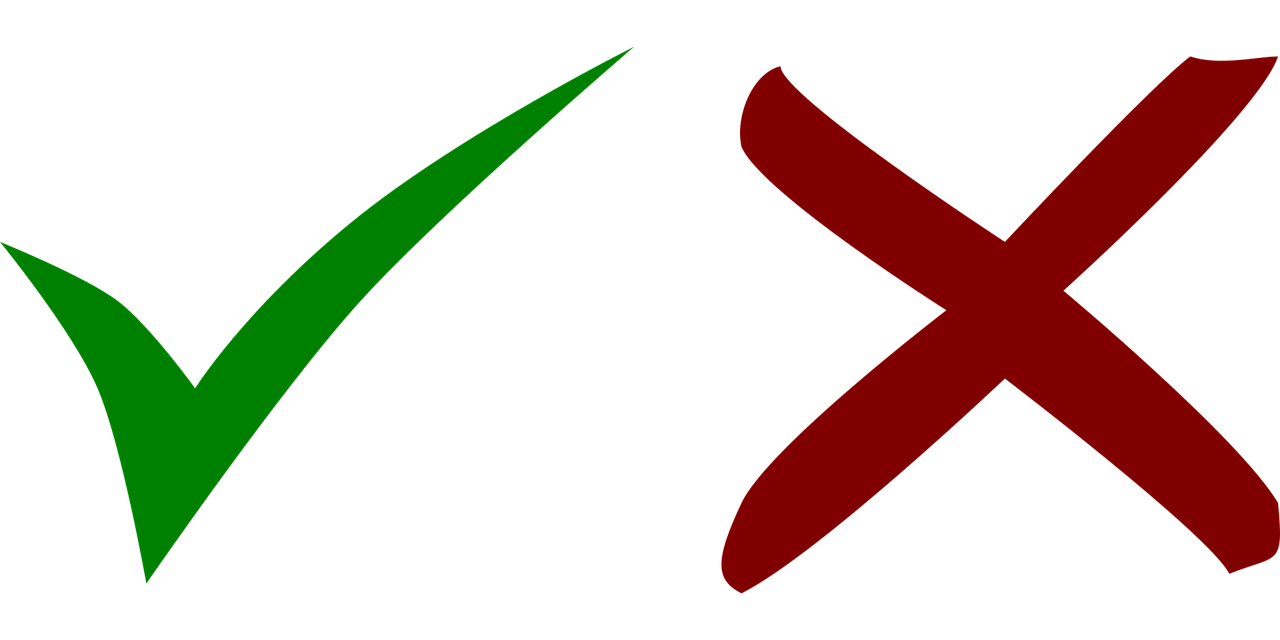 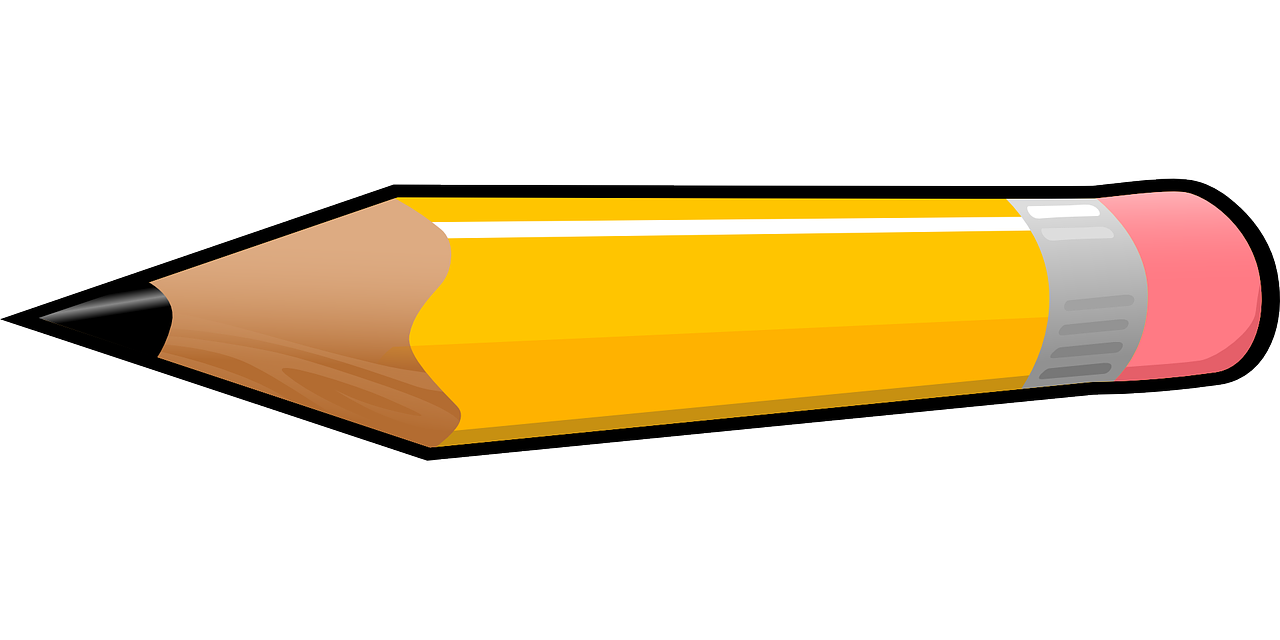 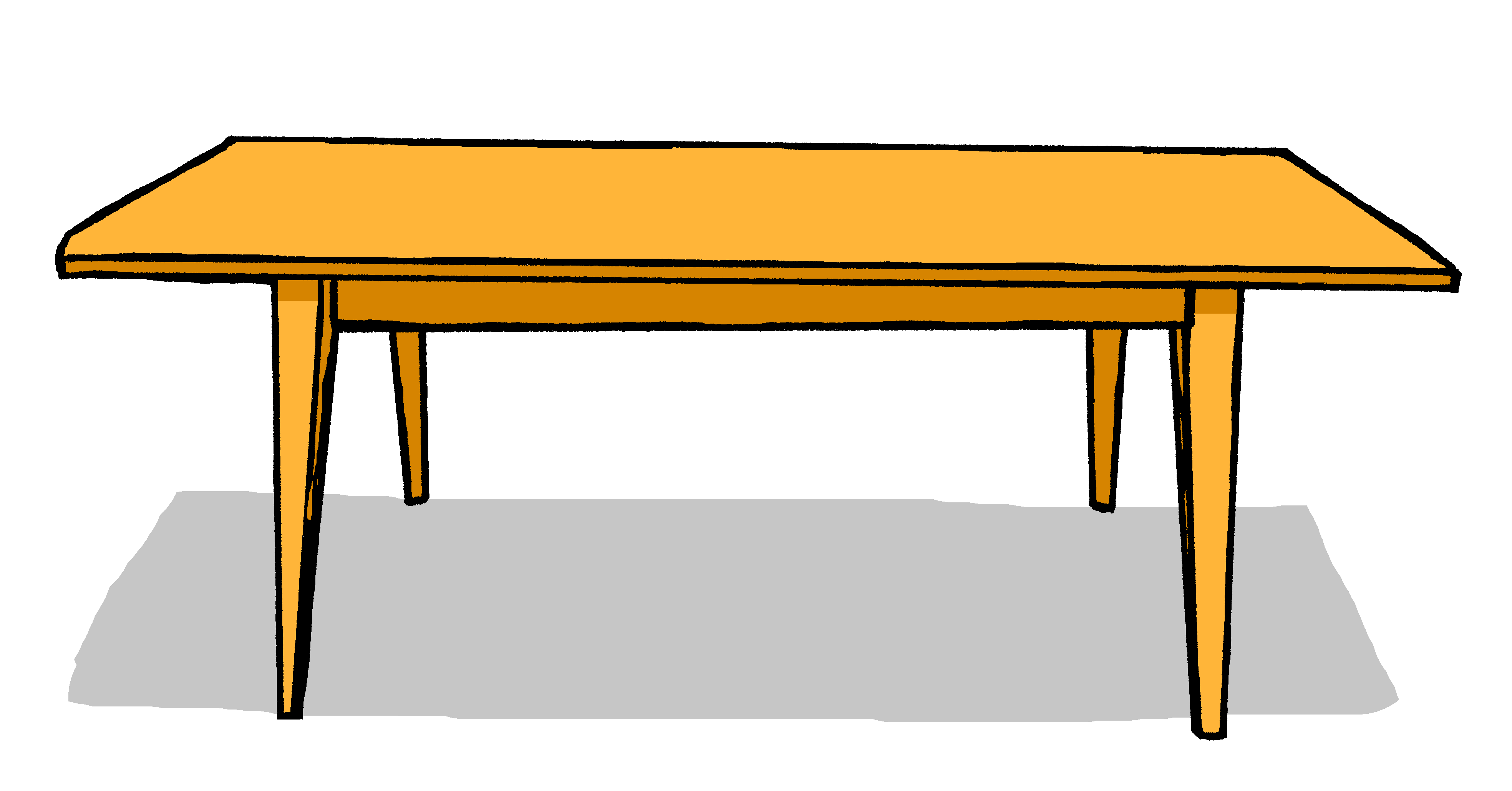 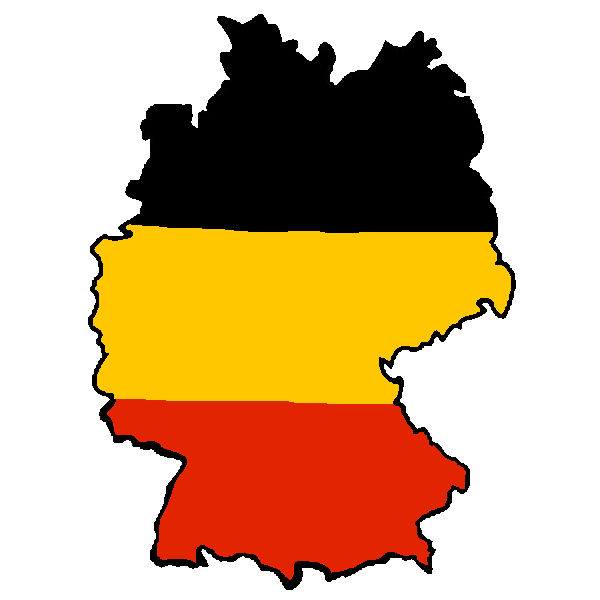 5
2
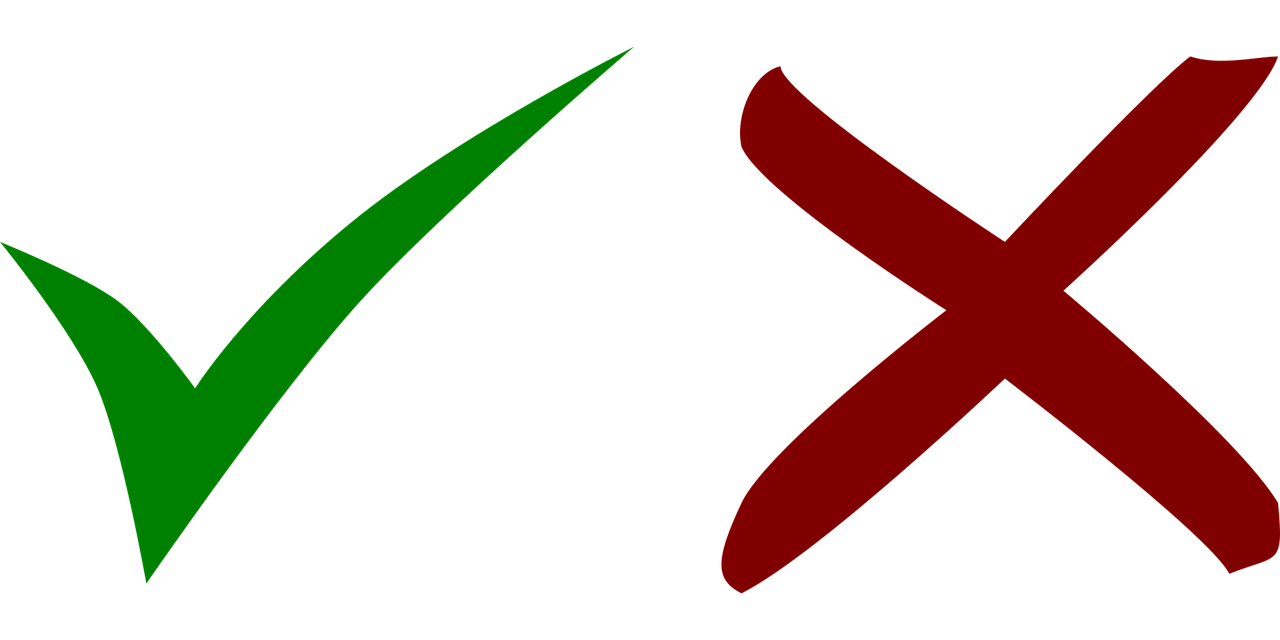 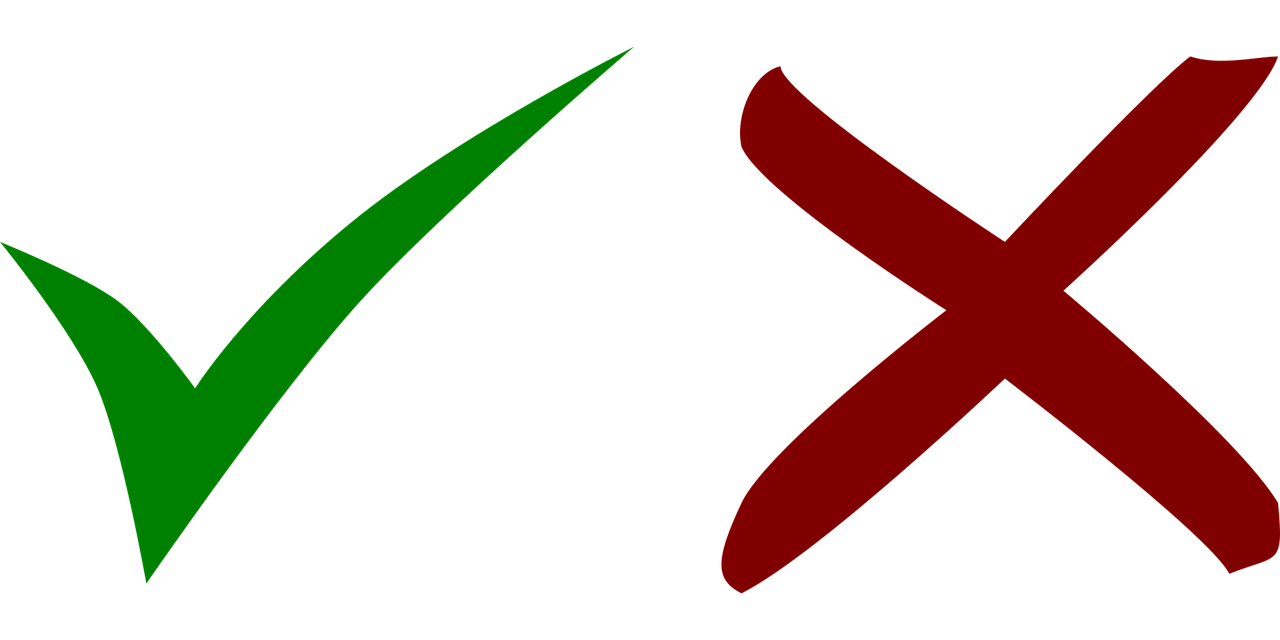 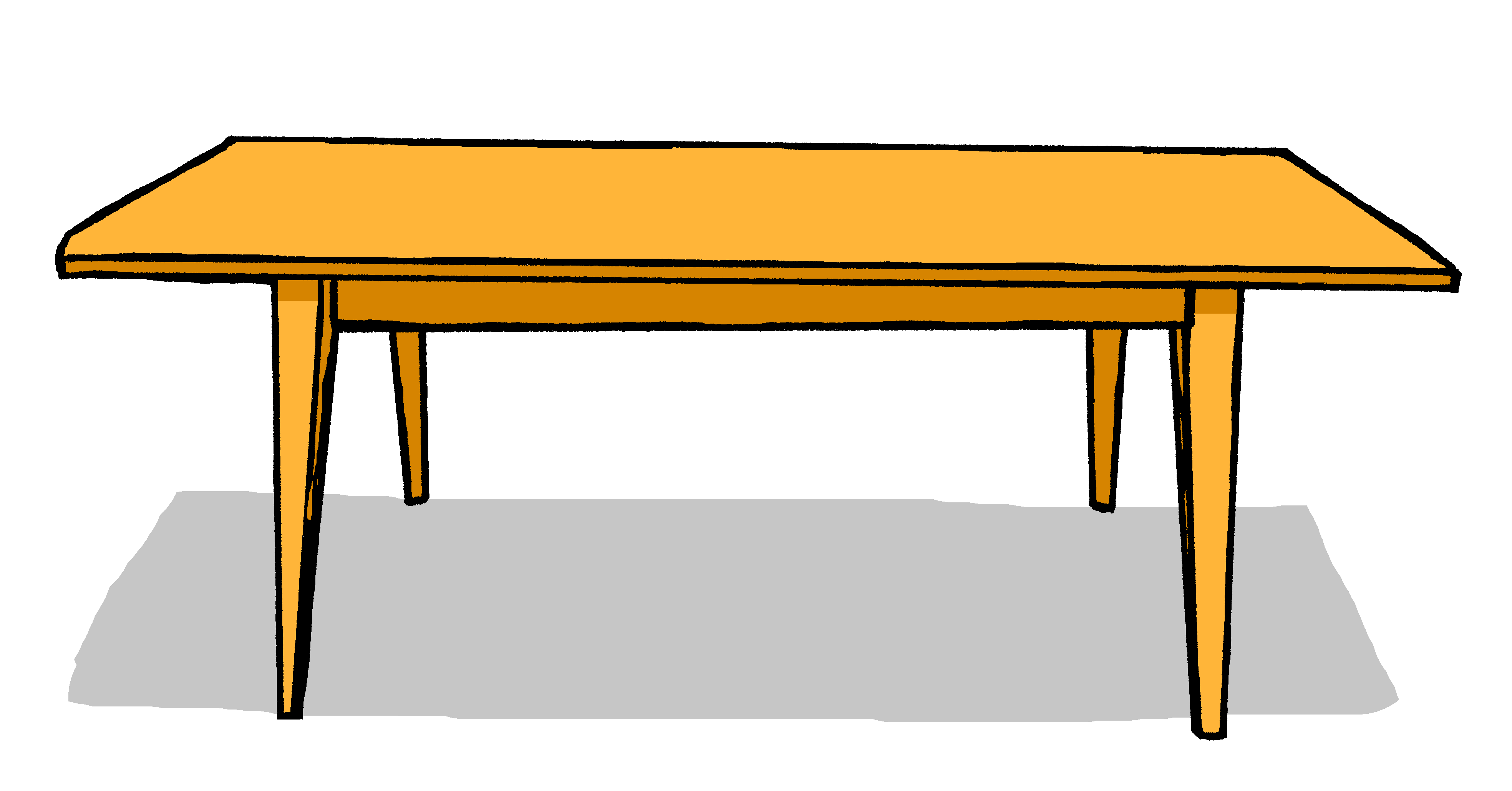 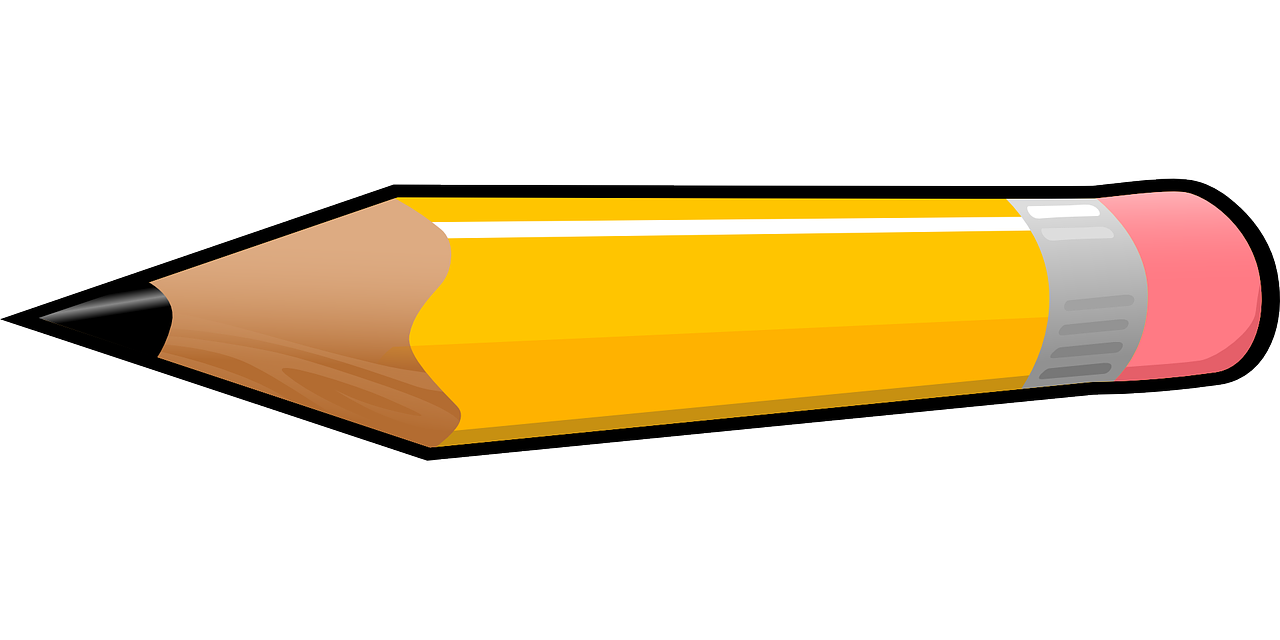 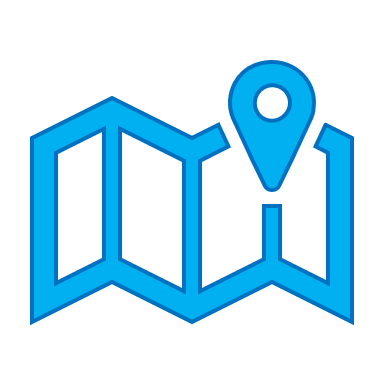 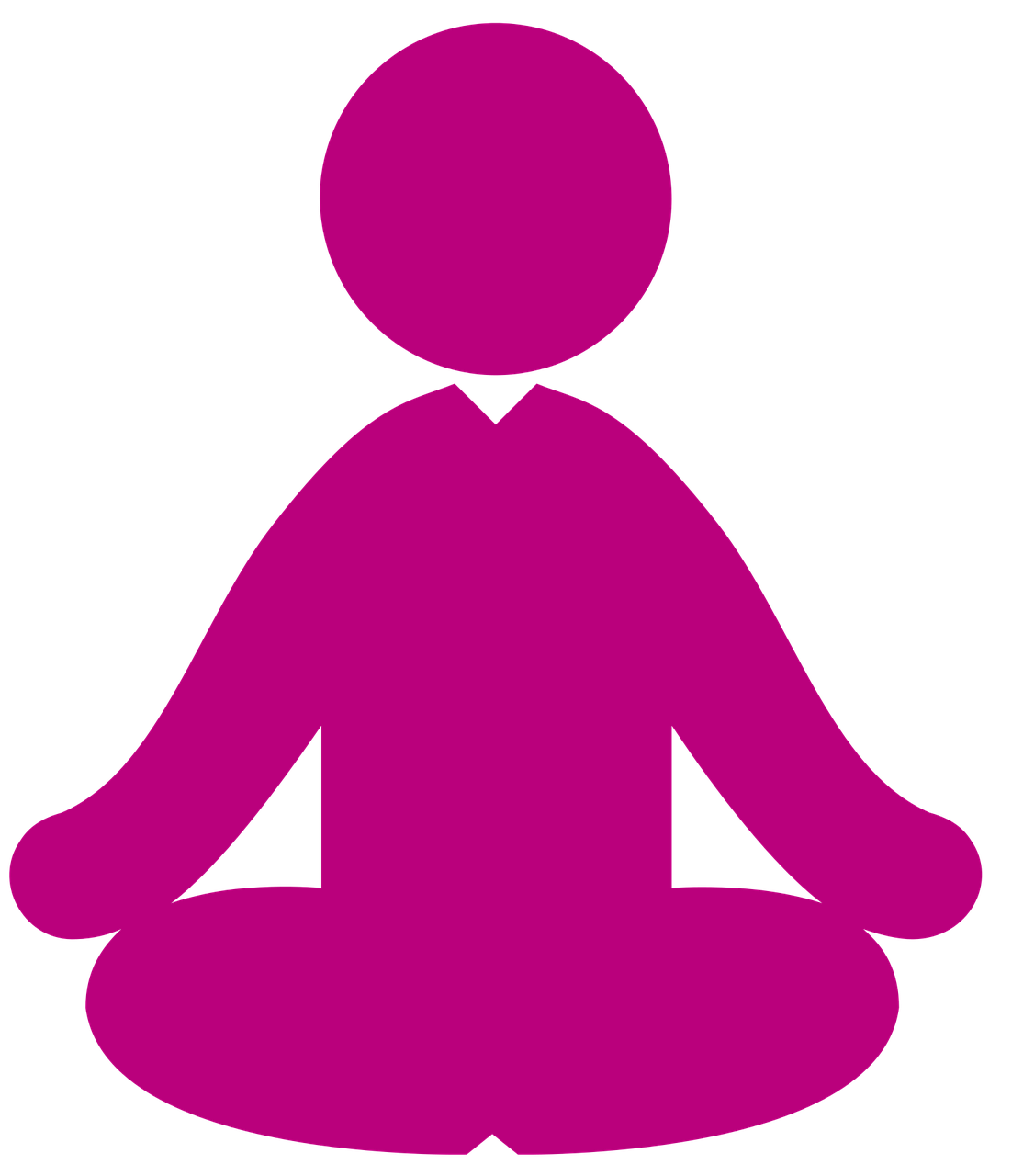 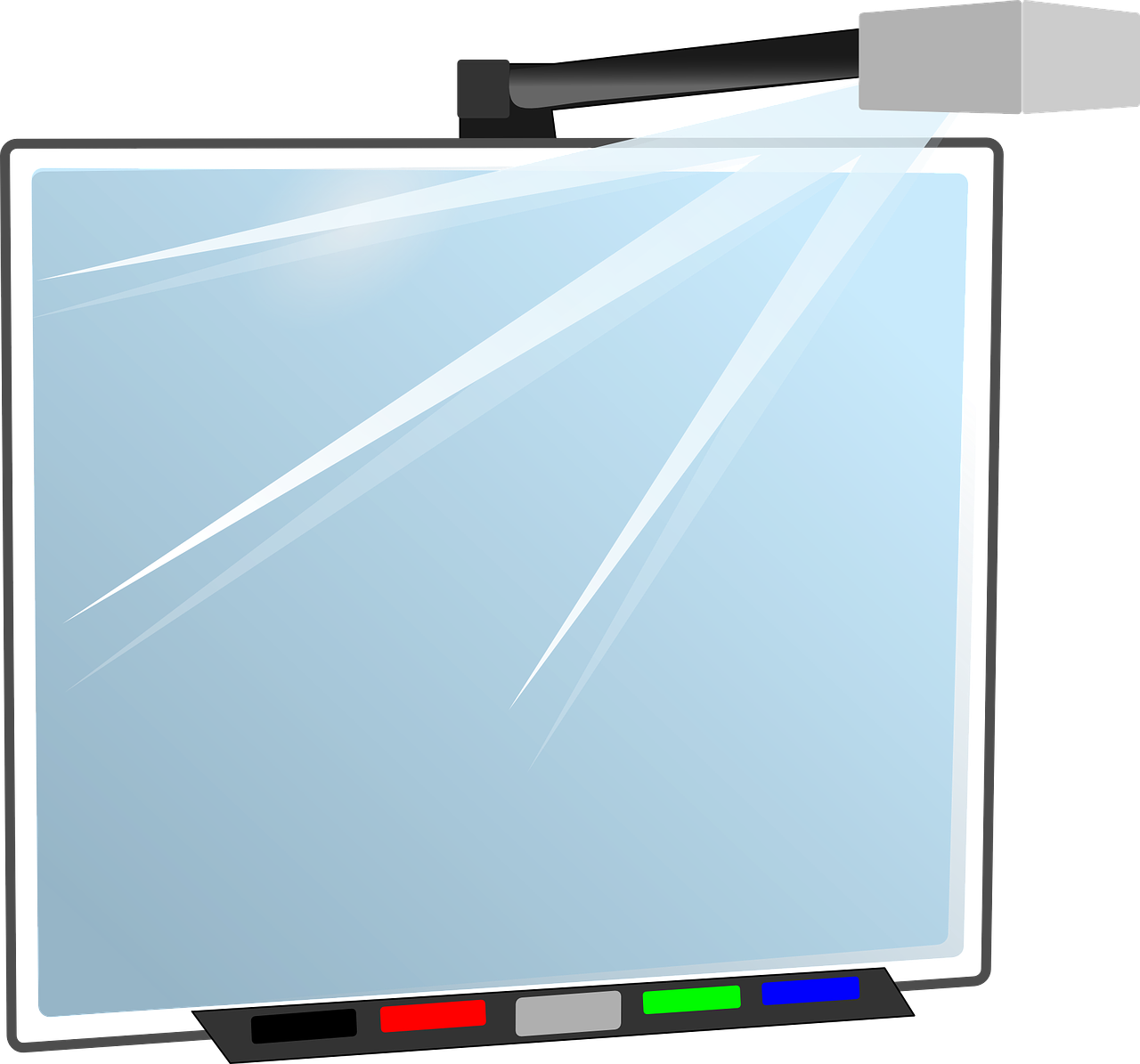 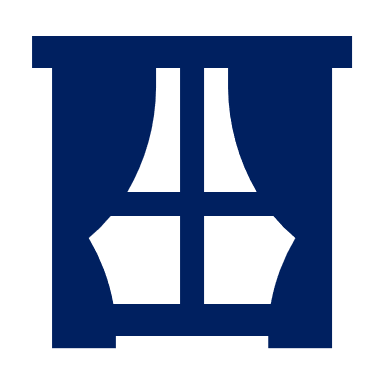 3
6
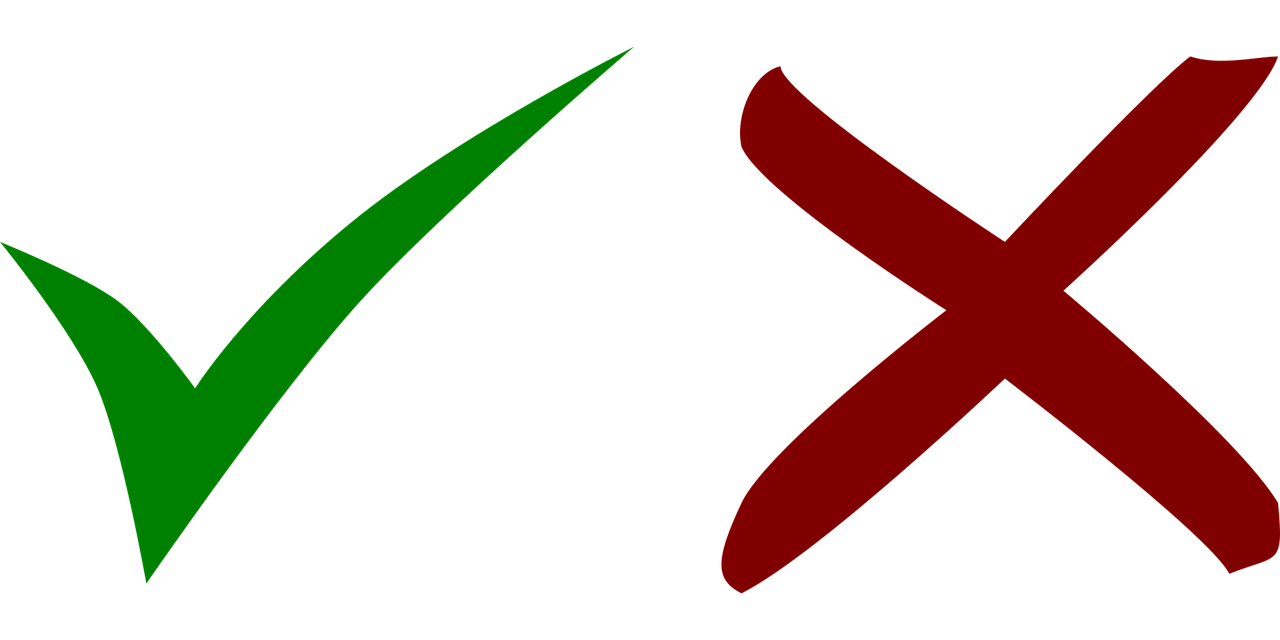 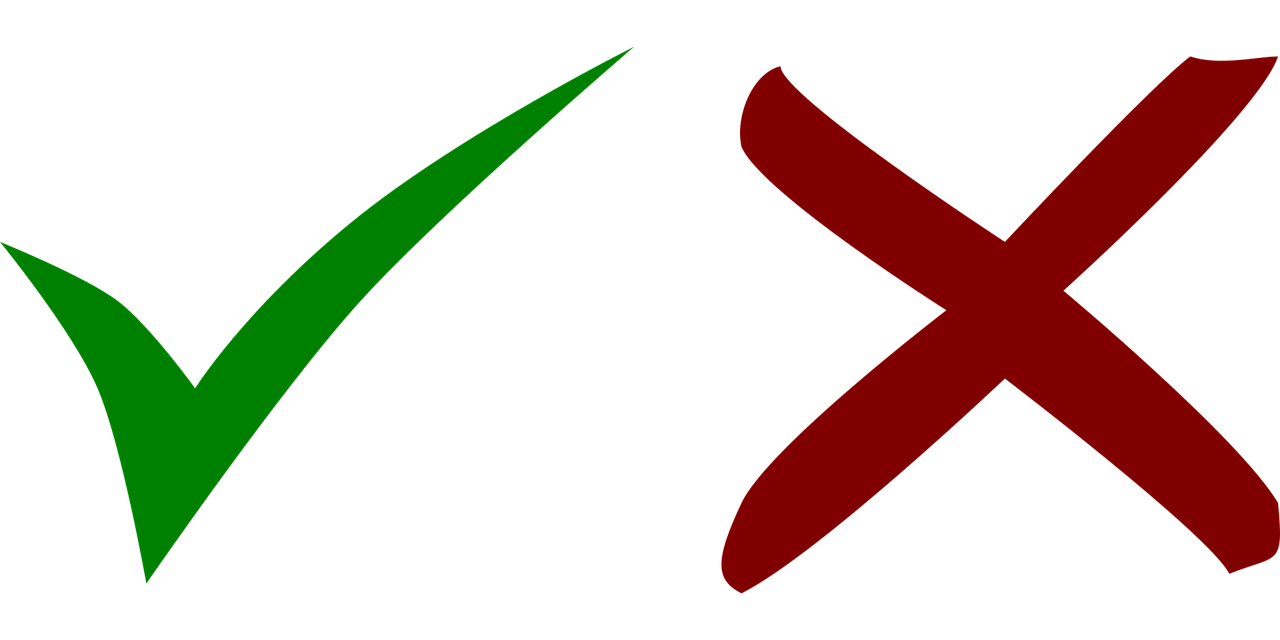 [Speaker Notes: Timing: 5 minutes

Aim: to practise aural comprehension of nicht and previously taught nouns in short sentences of three types: nicht + adverb/adjective, nicht + definite article, nicht + proper noun.
Procedure:
1. Das ist nicht Steffen.
2. Der Bleistift ist unten.
3. Das ist nicht das Fenster.
4. Die Flasche ist nicht rechts.
5. Das ist nicht Deutschland.
6. Das ist nicht die Person.]
*Schnell! Schnell! [1/2]
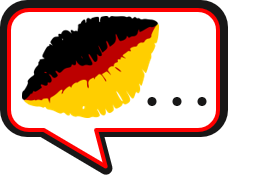 schnell - quick
Follow up 4
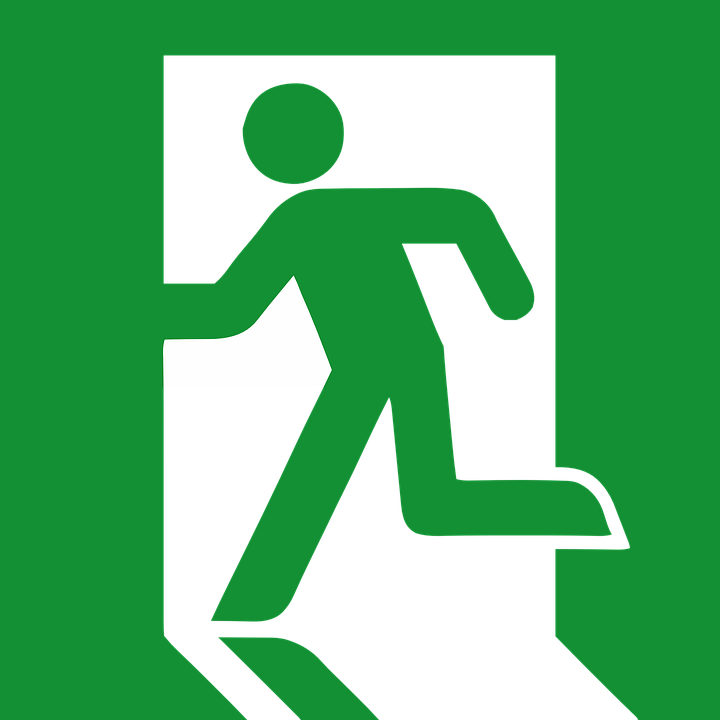 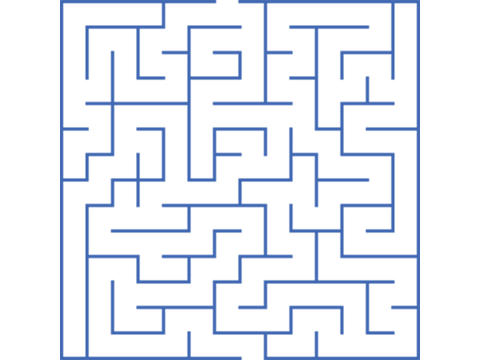 or
Partnerarbeit:Auf Deutsch sprechen.
sprechen
30
down, below
d_ _  D_ _ _
das   Ding
ich binja
richtigdie Farbe
Guten Tag!klarseinuntenoder
to be
clear
i_ _  b_ _
colour
j_
r_ _ _ _ _ _
right
S
d_ _  F_ _ _ _
G_ _ _ _ T_ _!
yes
k _ _ _
s_ _ _
I am
hello! (formal)
u_ _ _ _
0
o_ _ _
thing
START
[Speaker Notes: Timing: 5 minutes (two slides)

Aim: revisit vocabulary from 3 weeks ago and 9 weeks ago. Pupils translate the words orally to find their way out of the maze.

Procedure:
Explain that pupils work in pairs to say all the words in German to move through the maze and get out at the top.
There are some hints (first letters of the German words) to help them.
Click ‘Start’ to start the timer. 
They can have a go several times.
Click for the animated answers to appear.
Pupils can then move on to the next slide for a 2nd round with different words.]
*Schnell! Schnell! [1/2]
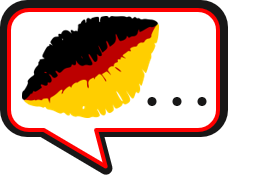 schnell - quick
Follow up 4
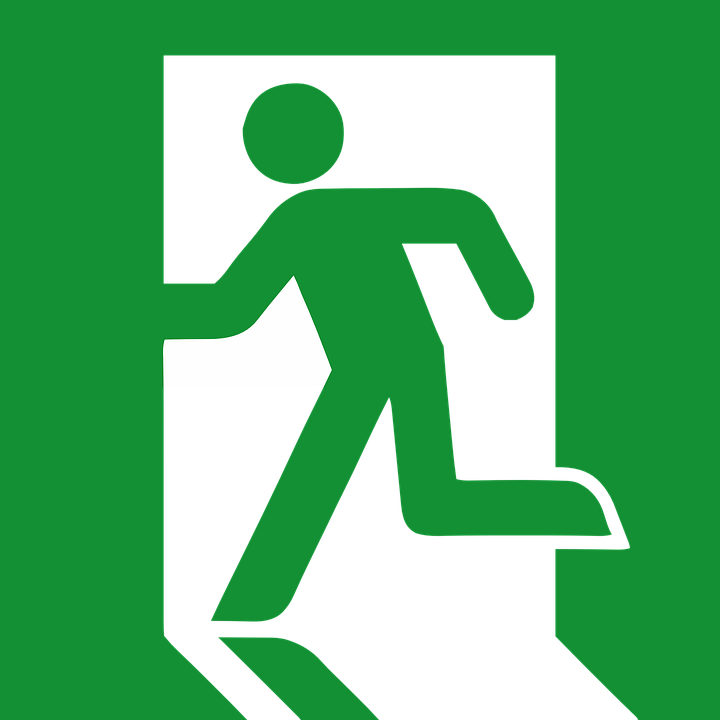 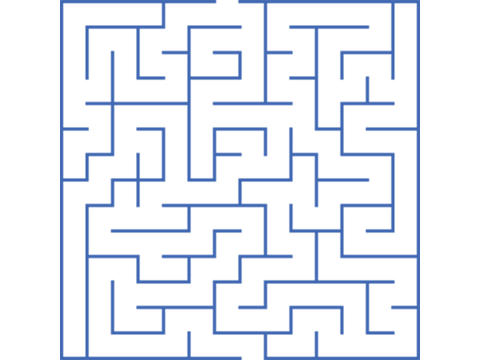 no
Partnerarbeit:Auf Deutsch sprechen.
sprechen
30
here
links
nichtoder
die Personder Ort 
dasie ister  isthiernein
l_ _ _ _
he is
she is
n_ _ _ _
place
o_ _ _
d_ _  P_ _ _ _ _
person
S
d_ _ O_ _
d_
oder
s_ _  i_ _
e_ i _ _
not
there
h_ _ _
0
n_ _ _
left
START
[Speaker Notes: Timing: 5 minutes (two slides)

Aim: revisit vocabulary from 3 weeks ago and 9 weeks ago. Pupils translate the words orally to find their way out of the maze.

Procedure:
Explain that pupils work in pairs to say all the words in German to move through the maze and get out at the top.
There are some hints (first letters of the German words) to help them.
Click ‘Start’ to start the timer. 
They can have a go several times.
Click for the animated answers to appear.
Pupils can then move on to the next slide for a 2nd round with different words.]

Schreib auf Englisch.
Follow up 5:
Can you get at least 15 points?
Vokabeln
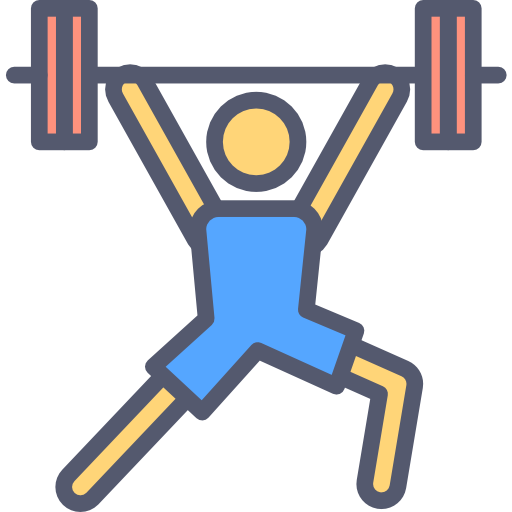 I am
no
she is
x3
to be, being
yes
he is
Wörter
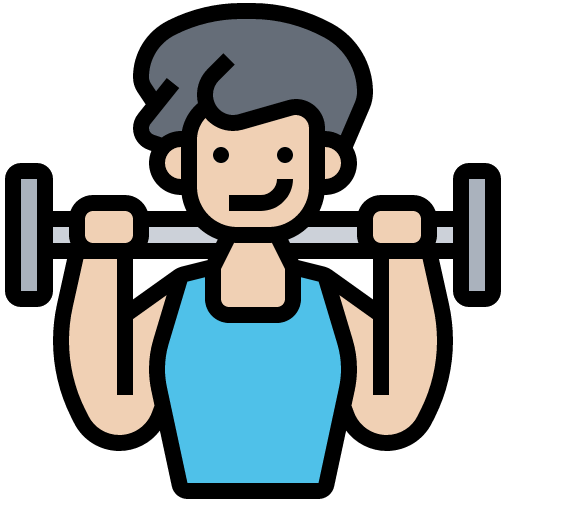 or
Hello! (formal)
(the) place
x2
(the) thing
(the) person
(the) colour
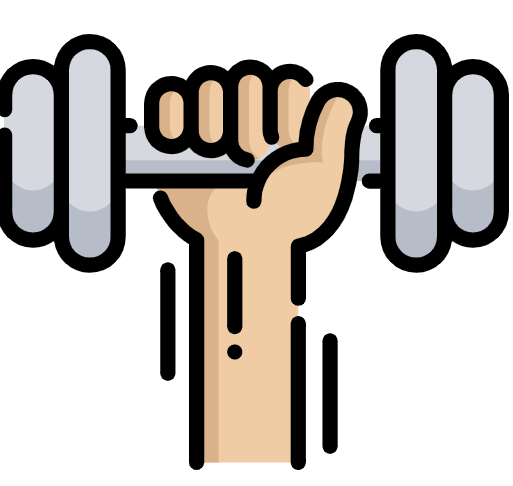 down, below
up, above
left
x1
right
clear
not
[Speaker Notes: Timing: 5 minutes

Aim: to practise written comprehension of vocabulary from this and revisited weeks.

Procedure:1. Give pupils a blank grid.  They fill in the English meanings of any of the words they know, trying to reach 15 points in total.2. Remind pupils that adjectives can refer to male or female persons and they should note this in their translations. E.g. pleased (f), short (m).

Note:The most recently learnt and practised words are pink, words from the previous week are green and those from week 1 are blue, thus more points are awarded for them, to recognise that memories fade and more effort (heavy lifting!) is needed to retrieve them.]

Schreib auf Deutsch.
Follow up 5:
Can you get at least 15 points?
Vokabeln
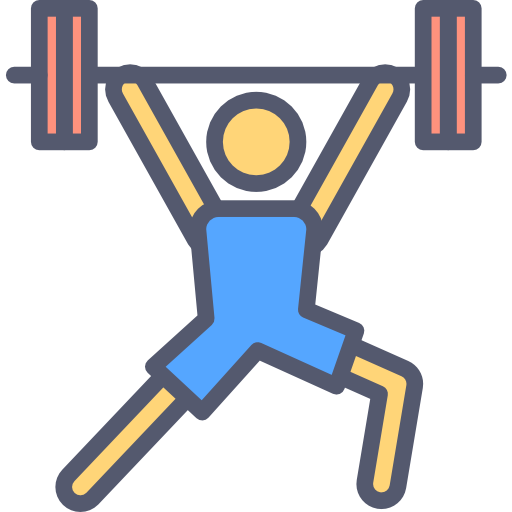 ja
er ist
nein
x3
ich bin
sein
sie ist
Wörter
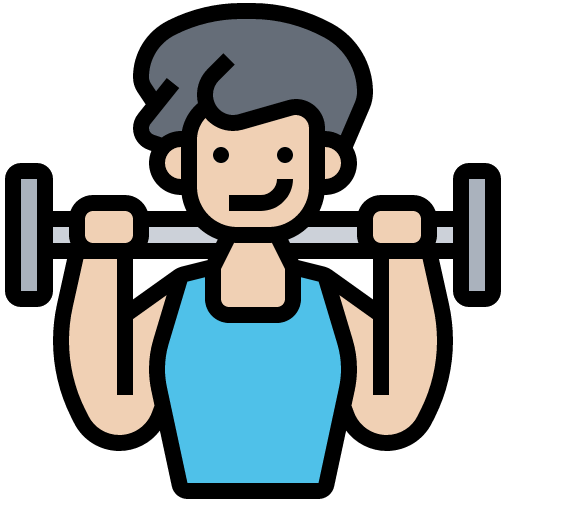 das Ding
der Ort
Guten Tag!
x2
oder
die Farbe
die Person
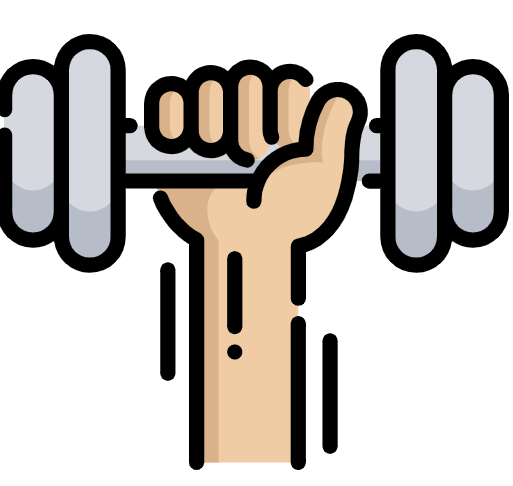 unten
nicht
klar
x1
links
oben
rechts
[Speaker Notes: Timing: 5 minutes

Aim: to practise written production of vocabulary from this and revisited weeks.

Procedure:1. Give pupils a blank grid.  They fill in the German meanings of any of the words they know, trying to reach 15 points in total.2. Remind pupils that adjectives can refer to male or female persons and they should note this in their translations. E.g. pleased (f), short (m).

Note:The most recently learnt and practised words are pink, words from the previous week are green and those from week 1 are blue, thus more points are awarded for them, to recognise that memories fade and more effort (heavy lifting!) is needed to retrieve them.]
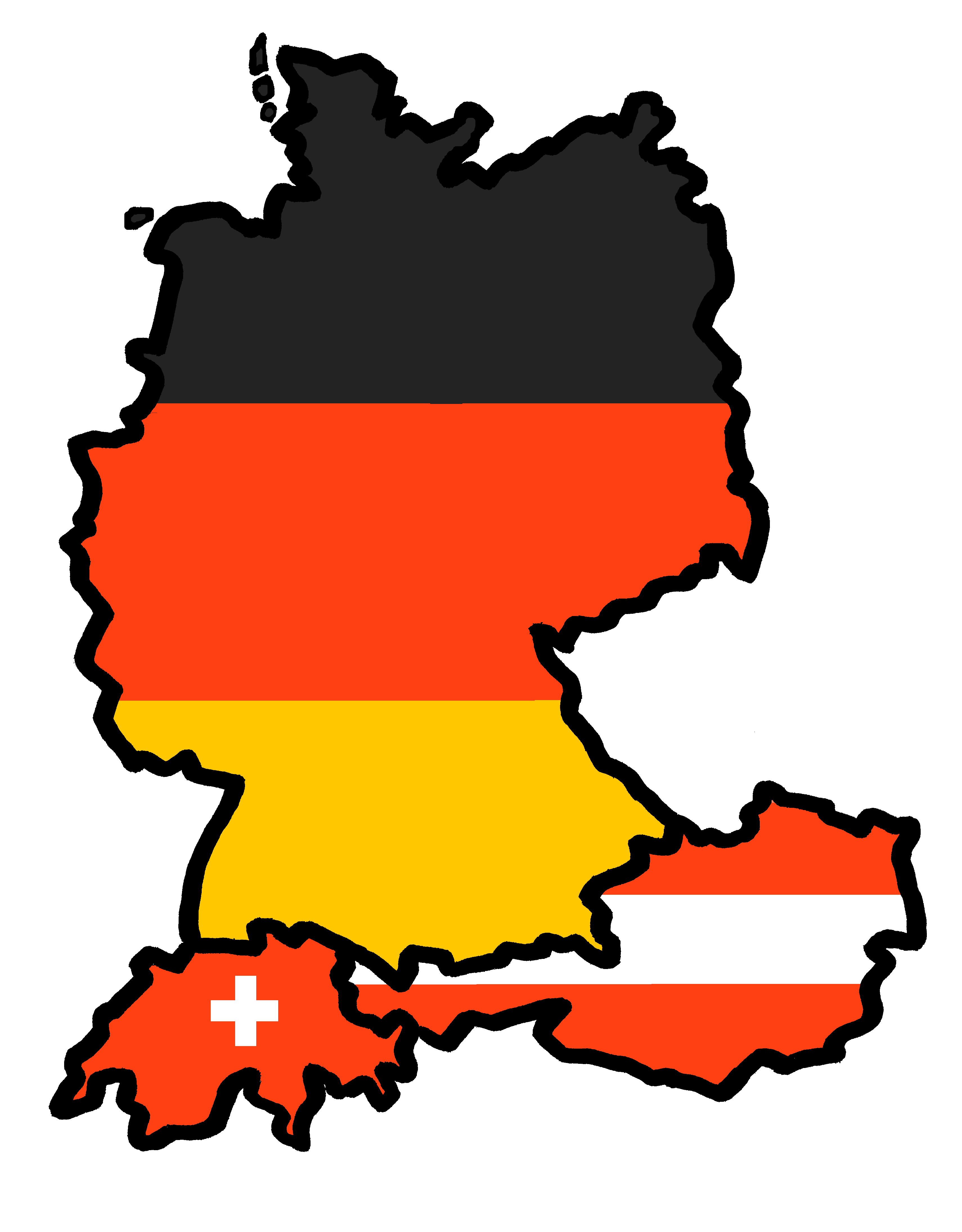 Tschüss!
rot

Schreib auf Englisch.
Follow up 5:
Can you get at least 15 points?
Vokabeln
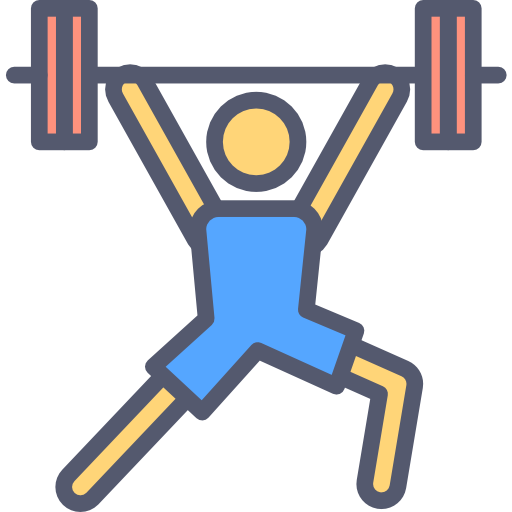 x3
Wörter
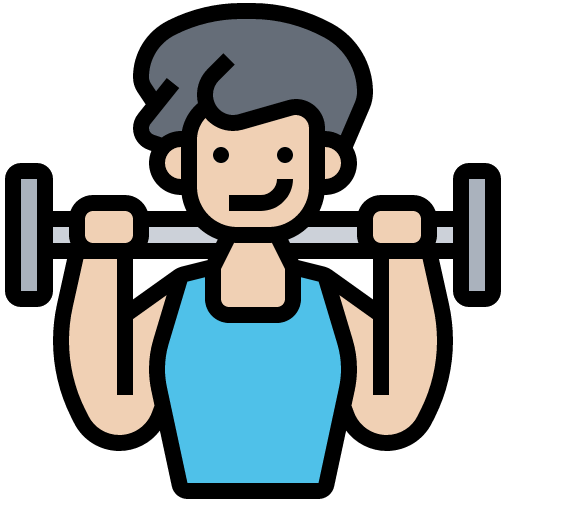 x2
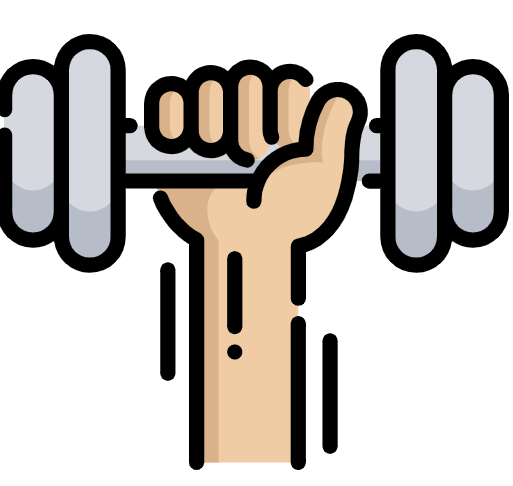 x1
[Speaker Notes: Template for photocopying]

Schreib auf Deutsch.
Follow up 5:
Can you get at least 15 points?
Vokabeln
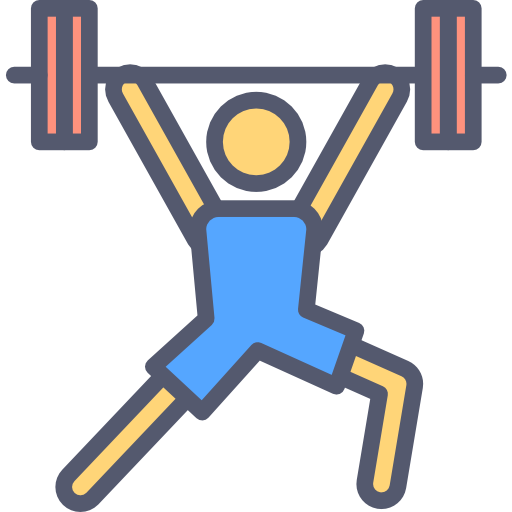 Wörter
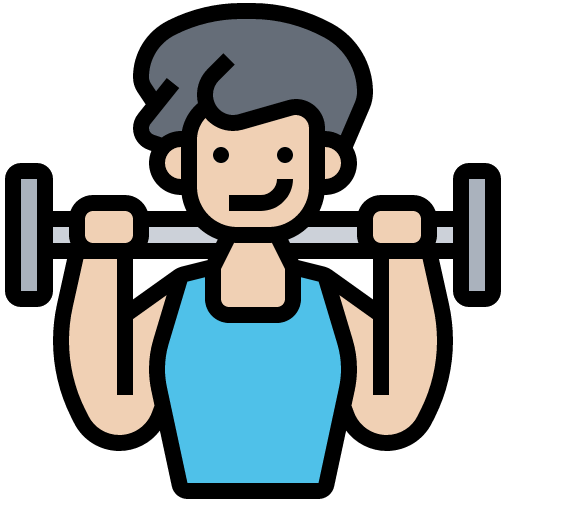 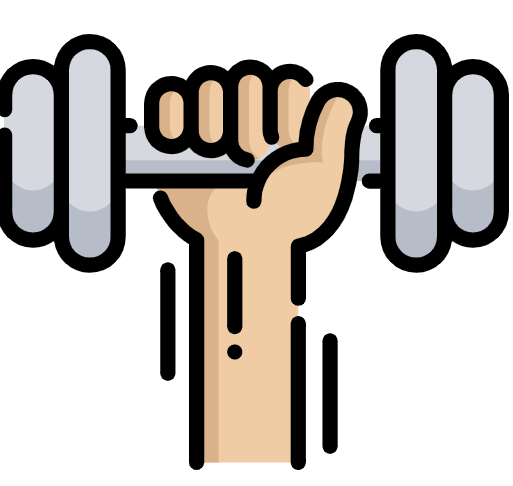 [Speaker Notes: Template for photocopying]